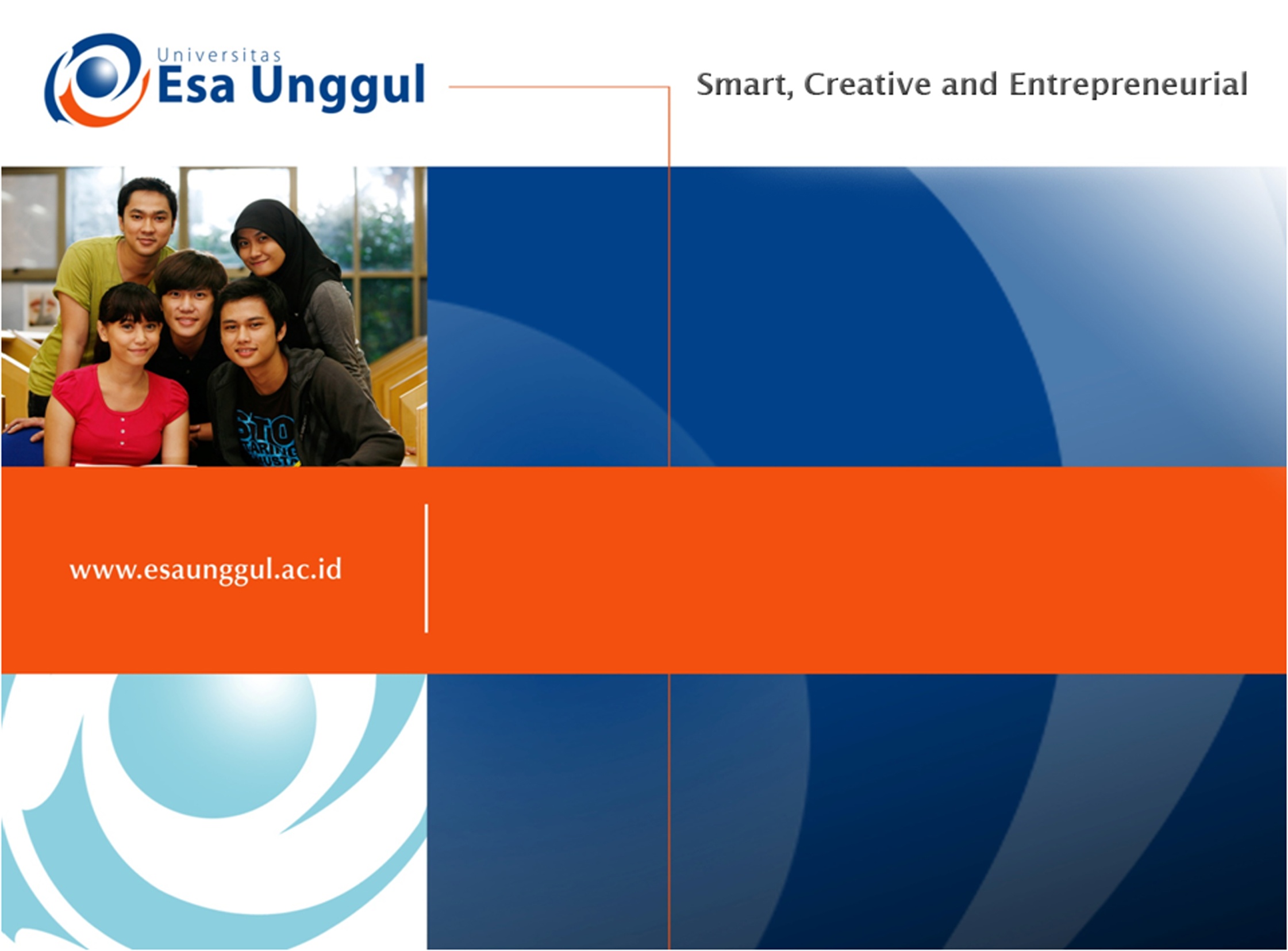 PERTEMUAN 4
Kode etik  
Kode etik profesi PMIK
SISWATI

PROGRAM STUDI  D3 REKAM MEDIS DAN INFORMASI KESEHATAN FAKULTAS ILMU-ILMU KESEHATAN 
UNIVERSITAS  ESA  UNGGUL
11/18/2017
1
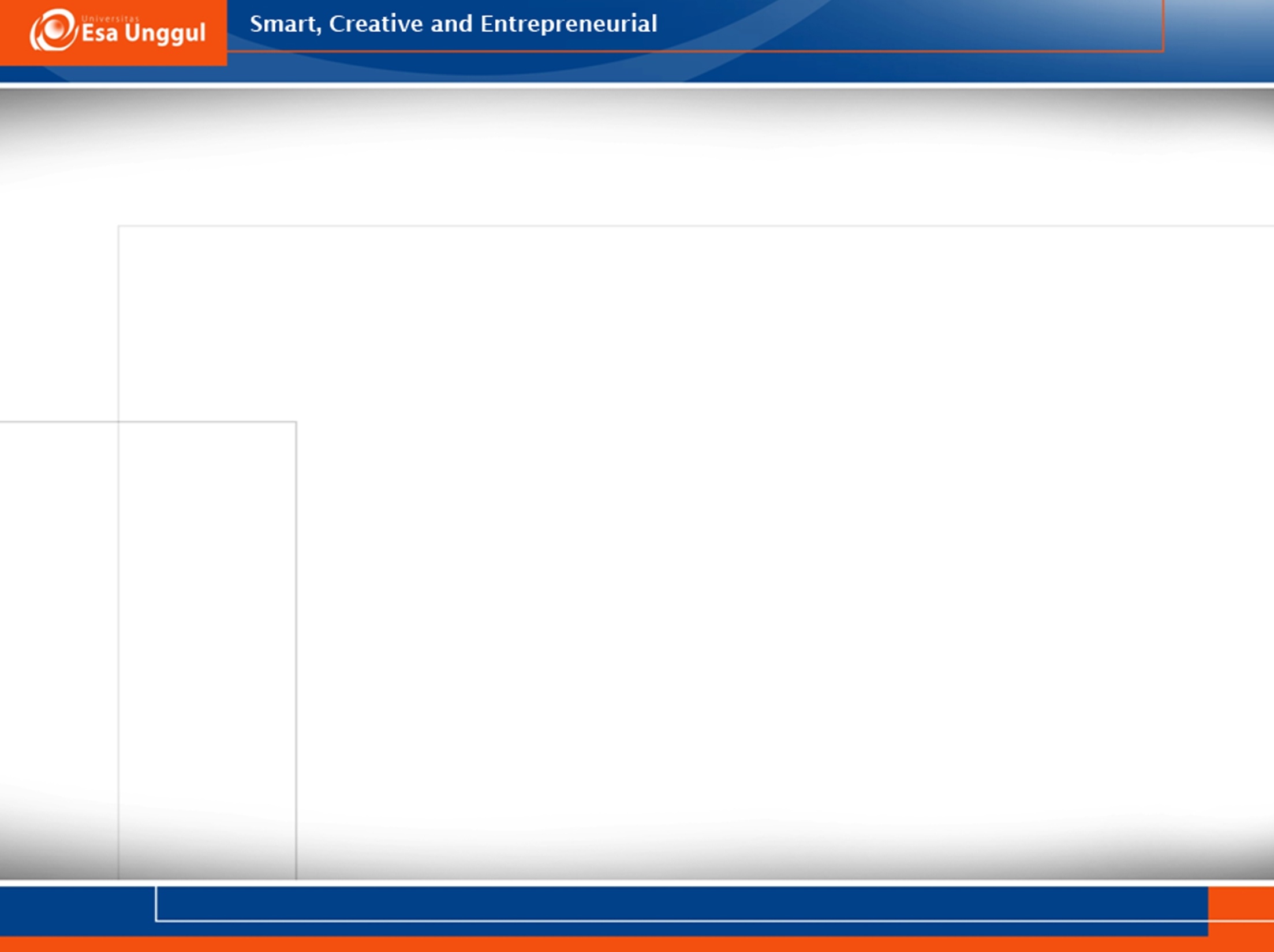 KEMAMPUAN YANG DIHARAPKAN
UMUM: Mahasiswa mampu memahami 		    kode etik profesi profesi PMIK 

KHUSUSMEMAHAMI:
Pengertian kode etik  
Tujuan kode etik
Penjelasan pasal-pasal kode etik  Perekam Medis dan Informasi Kesehatan
11/18/2017
2
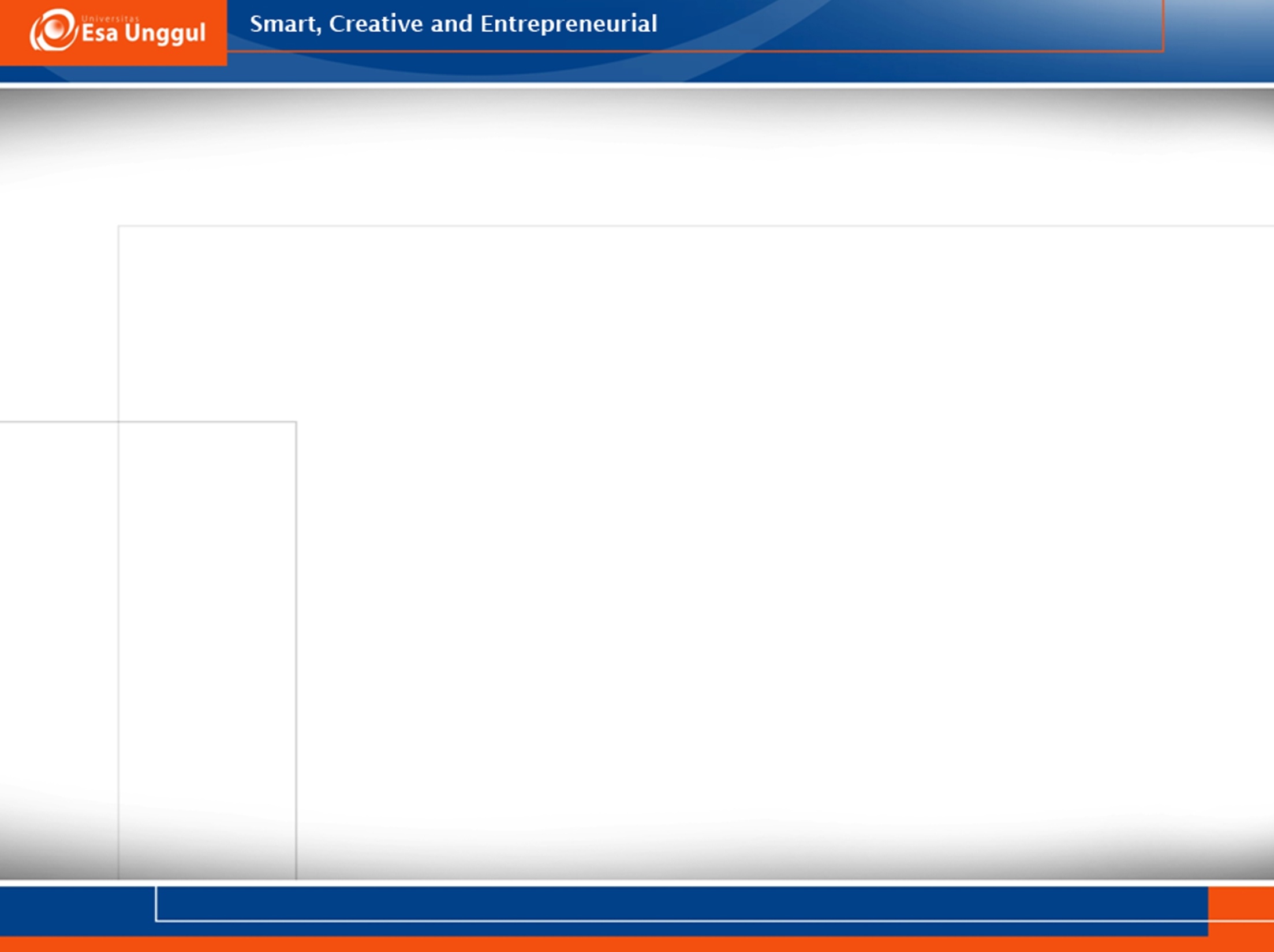 DASAR HUKUM
UU RI No. 36/2009: Kesehatan
UU RI No. 44/2009: Rumah Sakit
UU RI No. 36/2014: Tenaga Kesehatan
PerMenKes RI No.269/2008: Rekam Medis
PerMenKes RI No.55/2013: Penyelenggaraan Pekerjaan Perekam Medis
11/18/2017
3
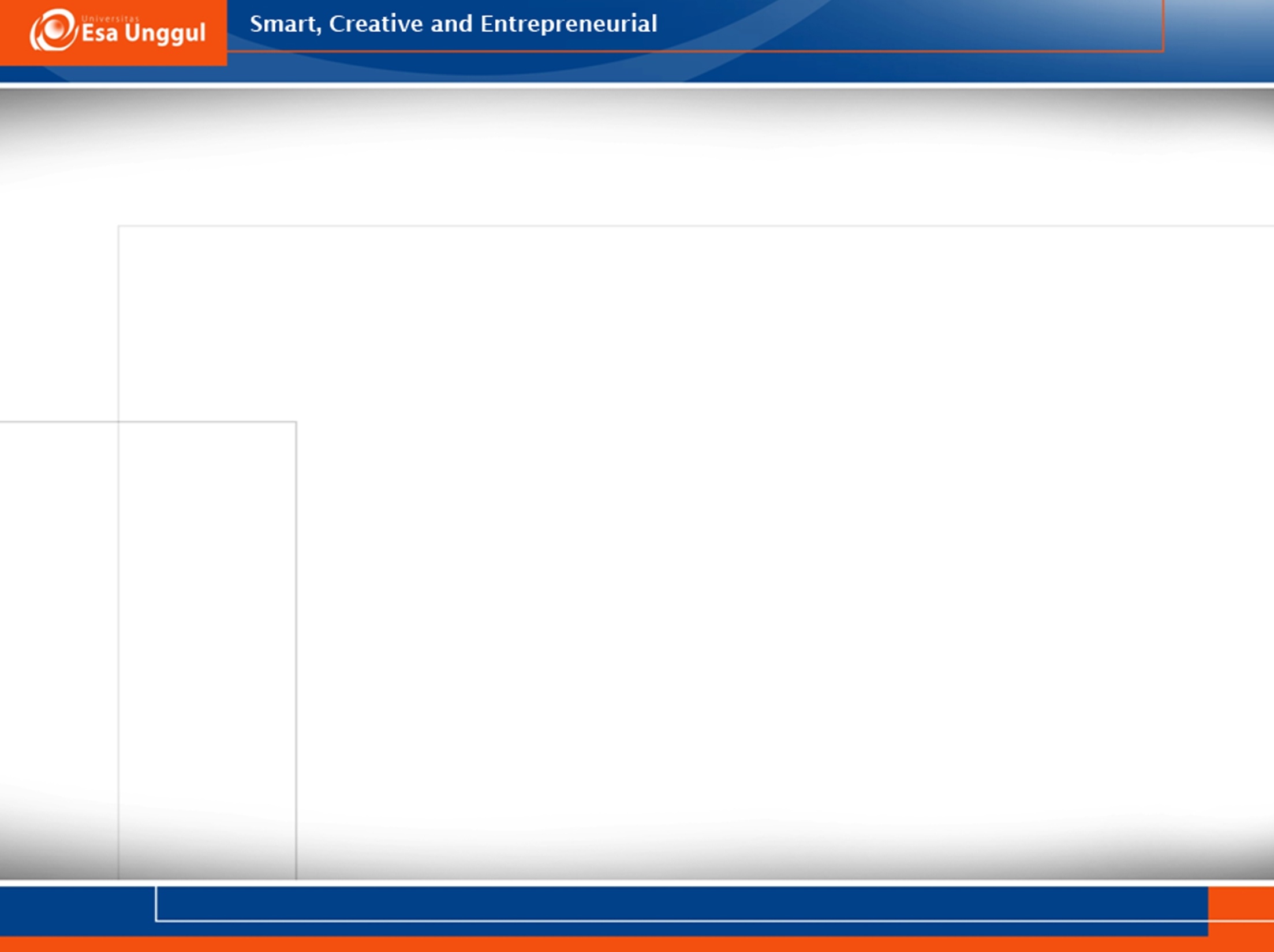 KODE ETIK…?
11/18/2017
4
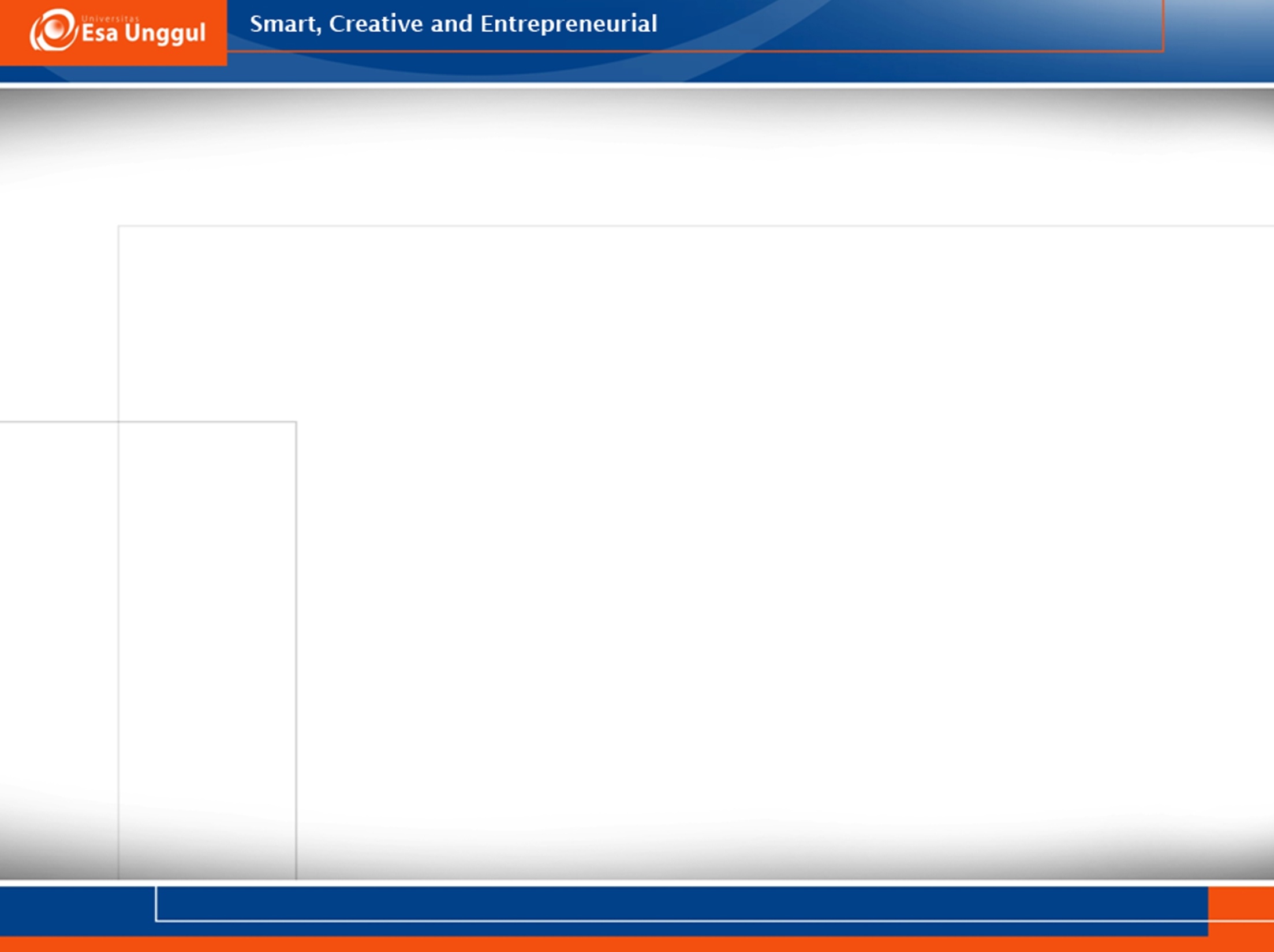 KODE ETIK
Suatu tatanan etika yang telah disepakati oleh suatu kelompok masyarakat tertentu
Suatu pola aturan, tata cara, tanda, pedoman etis dalam melakukan suatu kegiatan atau pekerjaan.
11/18/2017
5
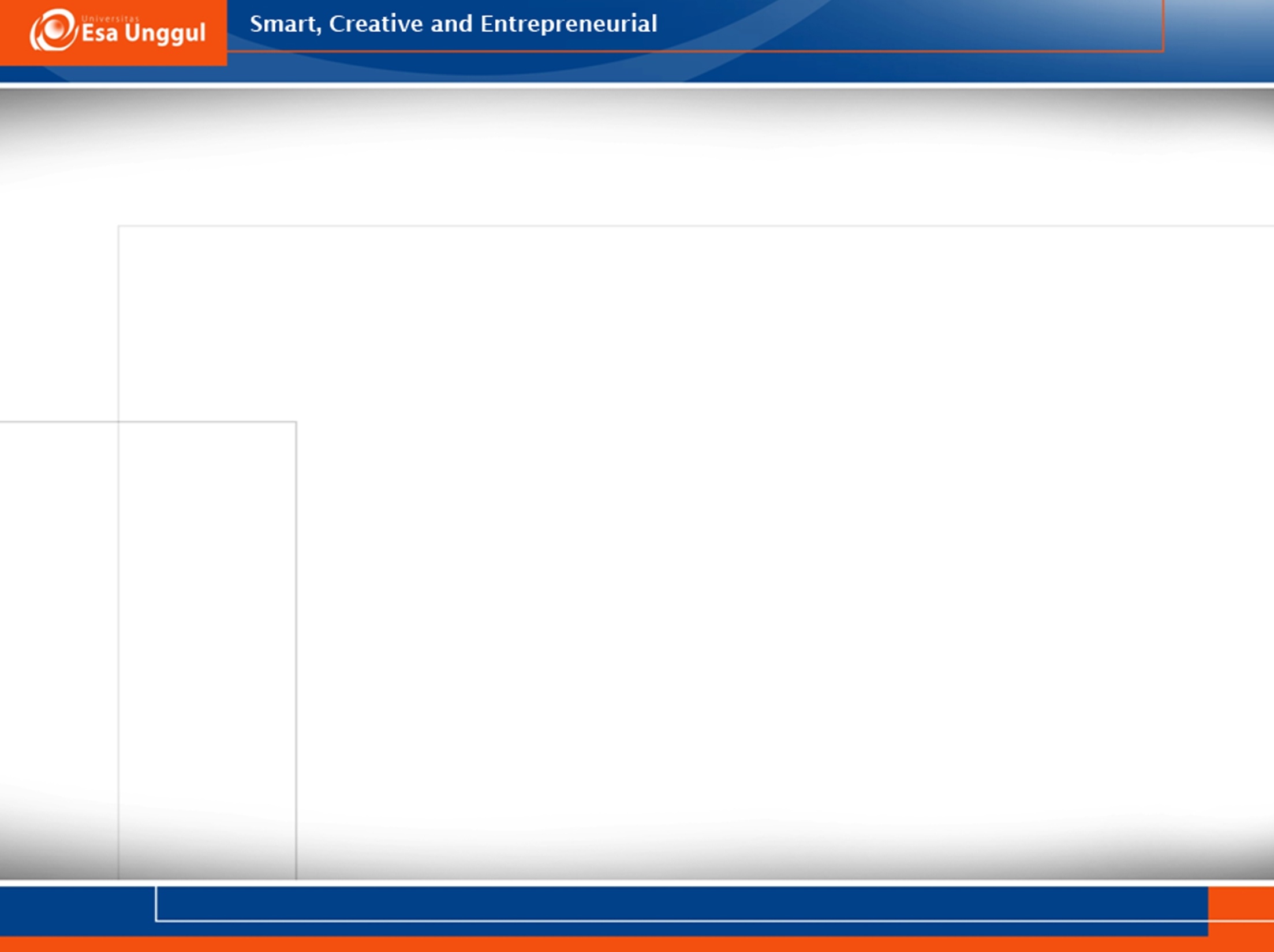 KODE ETIK
Norma dan asas yang diterima oleh kelompok tertentu sebagai landasan tingkah laku 
	(Kamus Bahasa Indonesia:www.KamusBahasaIndonesia.org)15 November 2014
11/18/2017
6
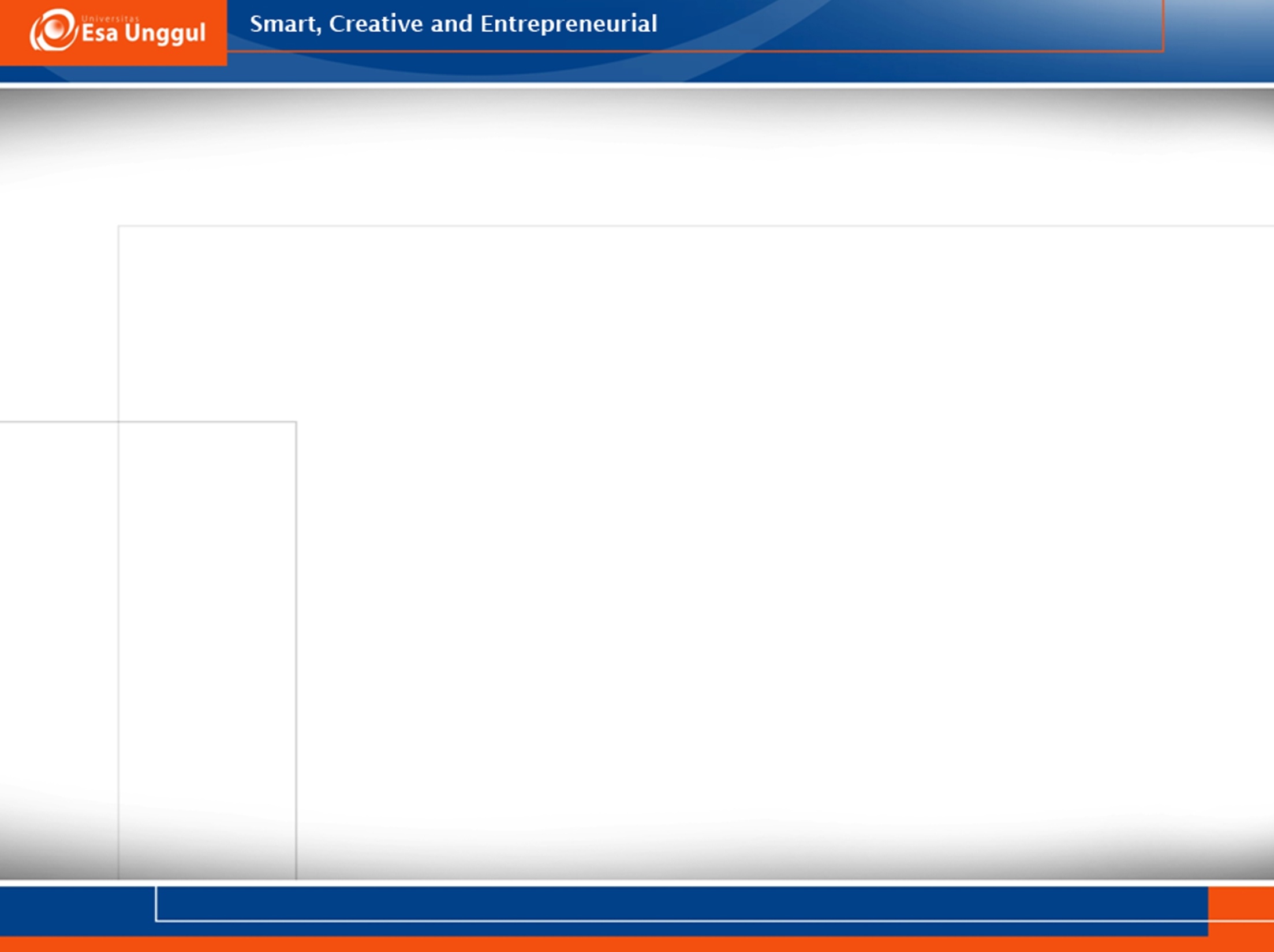 KODE ETIK
Profesional memberikan jasa sebaik-baiknya kepada pemakai
11/18/2017
7
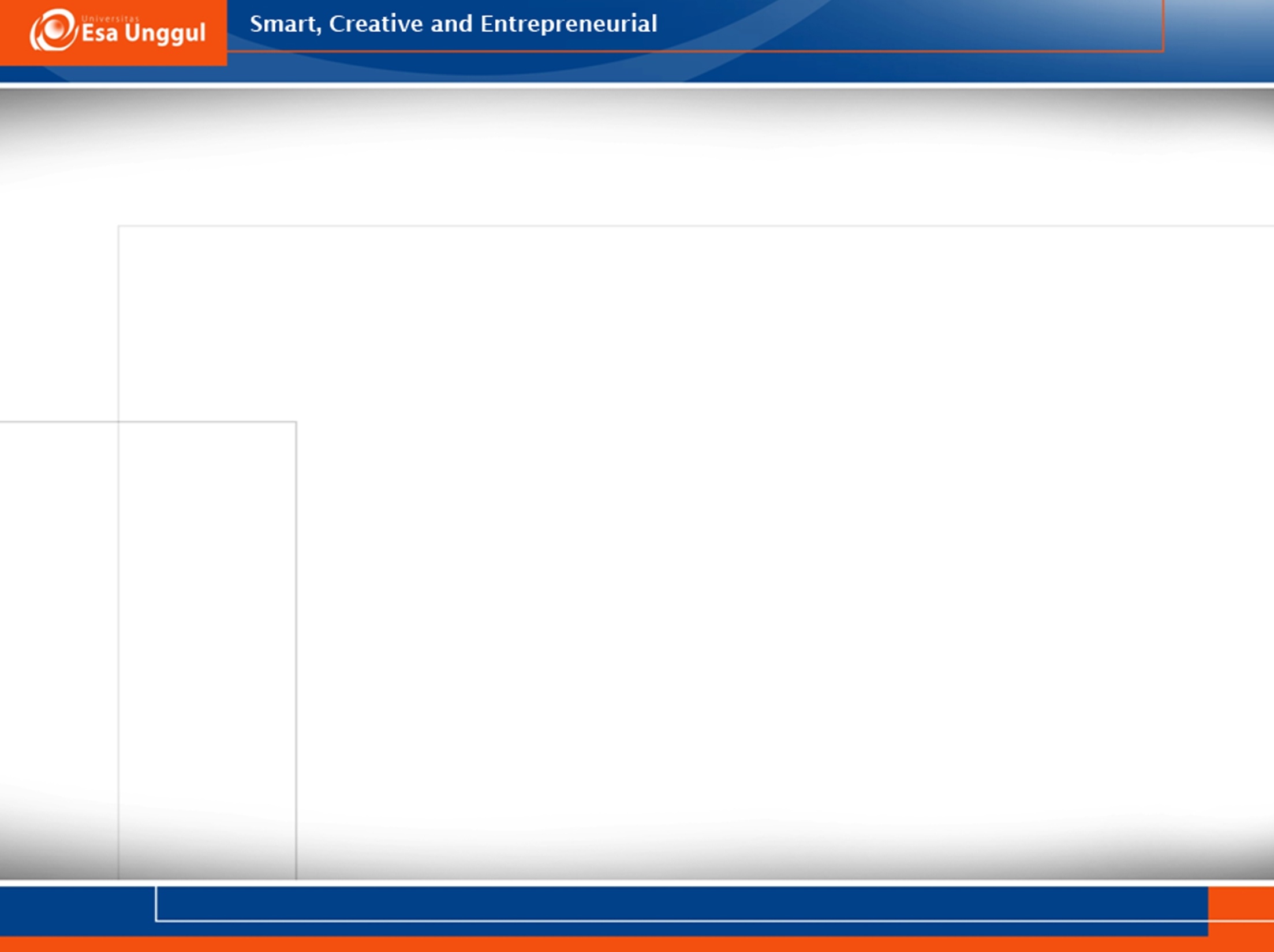 PEREKAM MEDIS DAN INFORMASI KESEHATAN
UU RI NO.36/2014 (PASAL 11)

KELOMPOK KETEKNISIAN MEDIS
11/18/2017
8
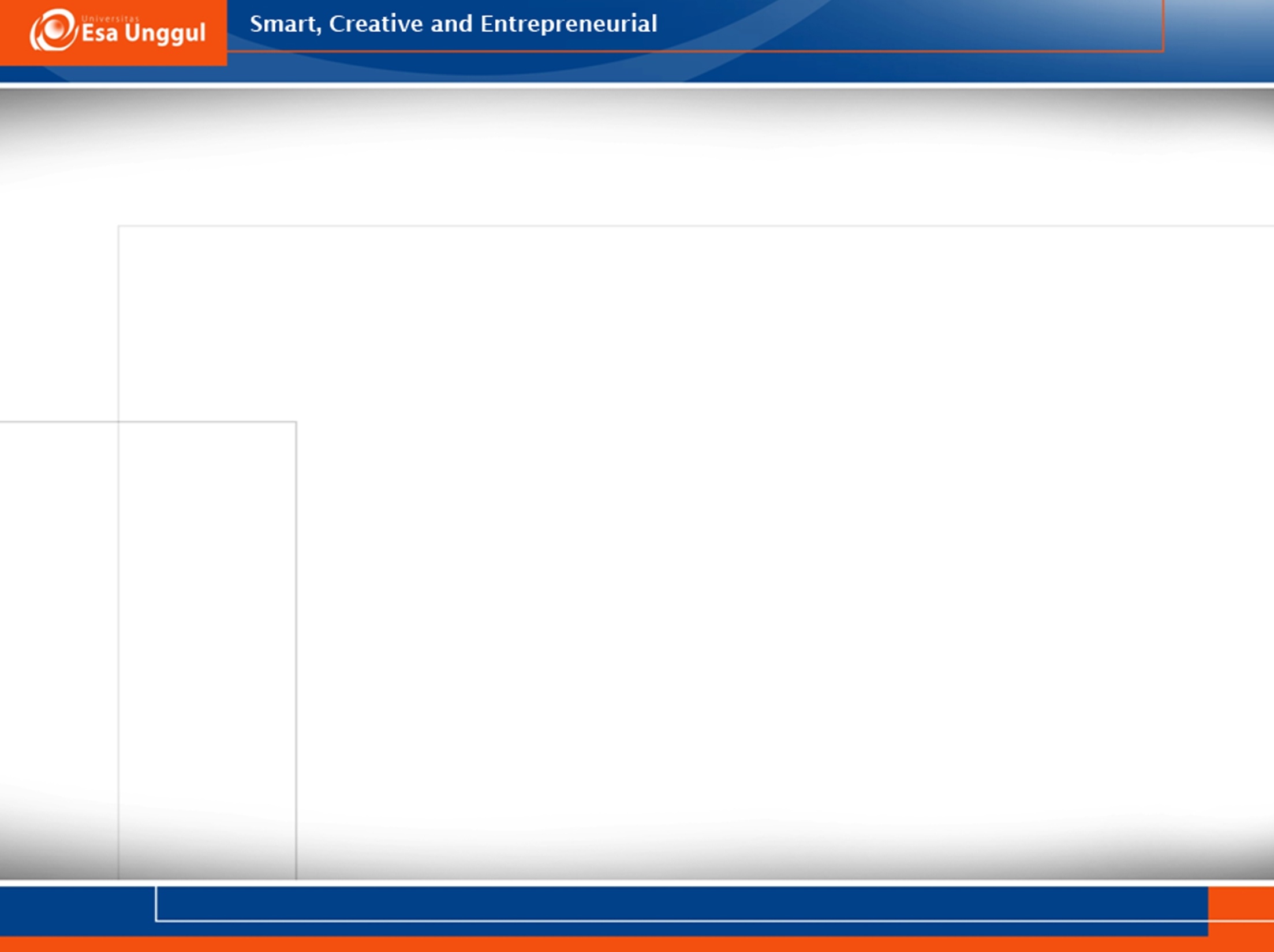 TUJUAN KODE ETIK
KEPENTINGAN ANGGOTA DAN ORGANISASI 
Menjunjung tinggi martabat dan citra profesi  
Menjaga dan memelihara kesejahteraan para anggota
Meningkatkan pengabdian anggota
Meningkatkan mutu profesi
11/18/2017
9
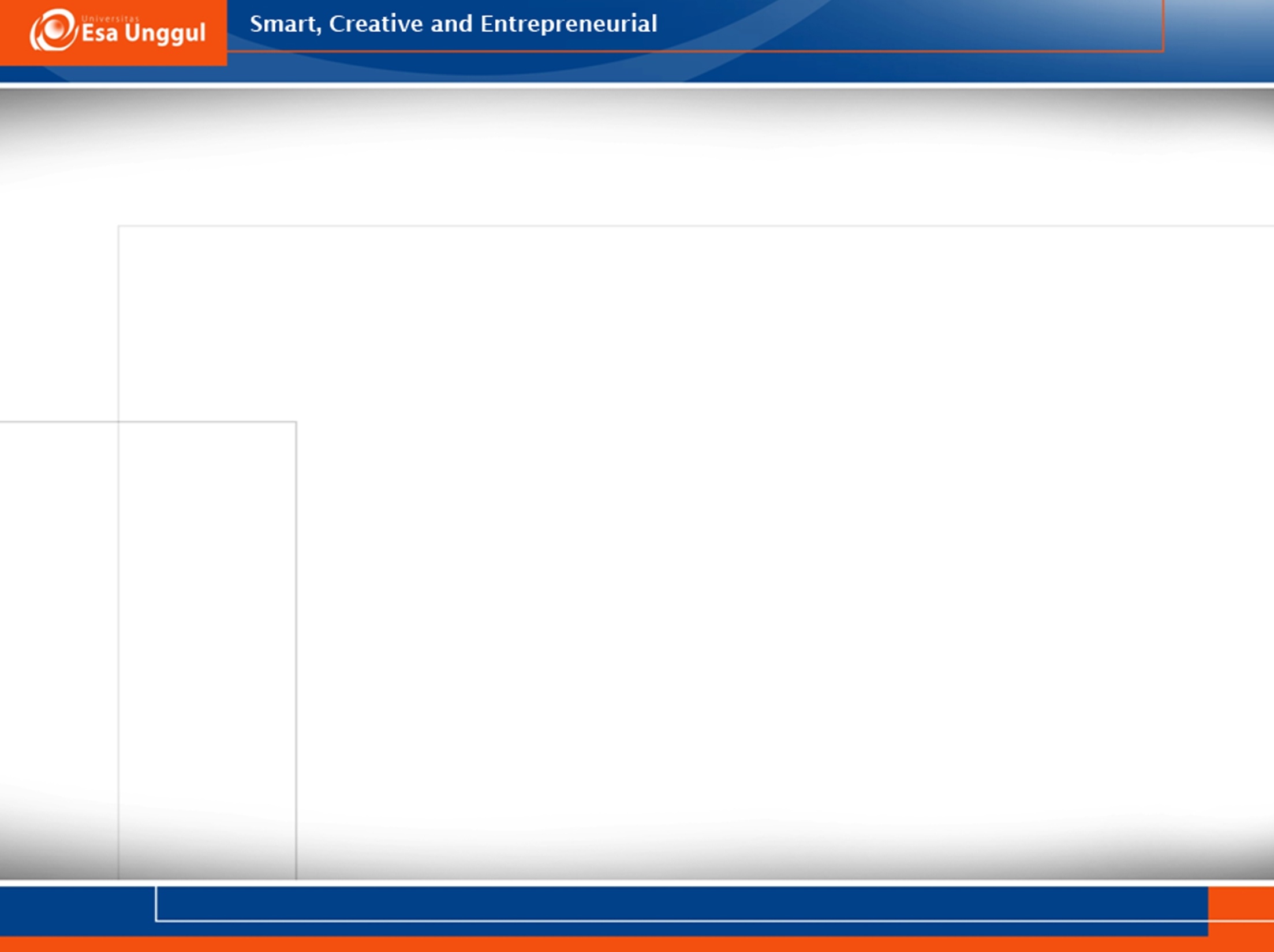 1. MENJUNJUNG TINGGI MARTABAT DAN CITRA PROFESI
Mencegah orang luar/masy memandang rendah profesi
Melarang berbagai bentuk kelakuan anggota profesi yg dapat mencemarkan nama baik profesi
11/18/2017
10
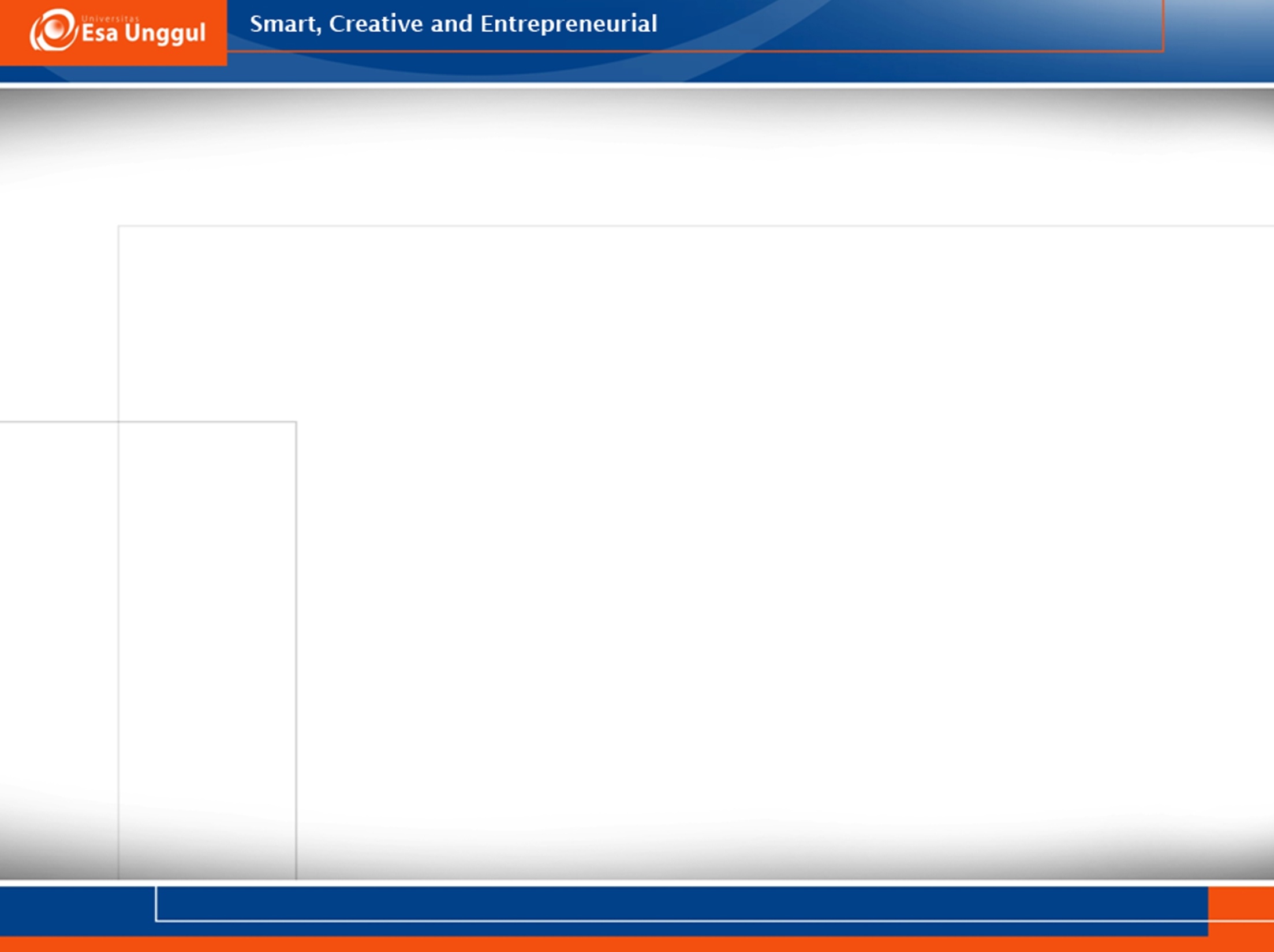 2. MENJAGA DAN MEMELIHARA   
     KESEJAHTERAAN ANGGOTA
Menetapkan larangan-larangan yang merugikan kesejahteraan anggota
Menciptakan peraturan-peraturan untuk pembatasan tingkah laku yg tidak pantas, tidak jujur.
11/18/2017
11
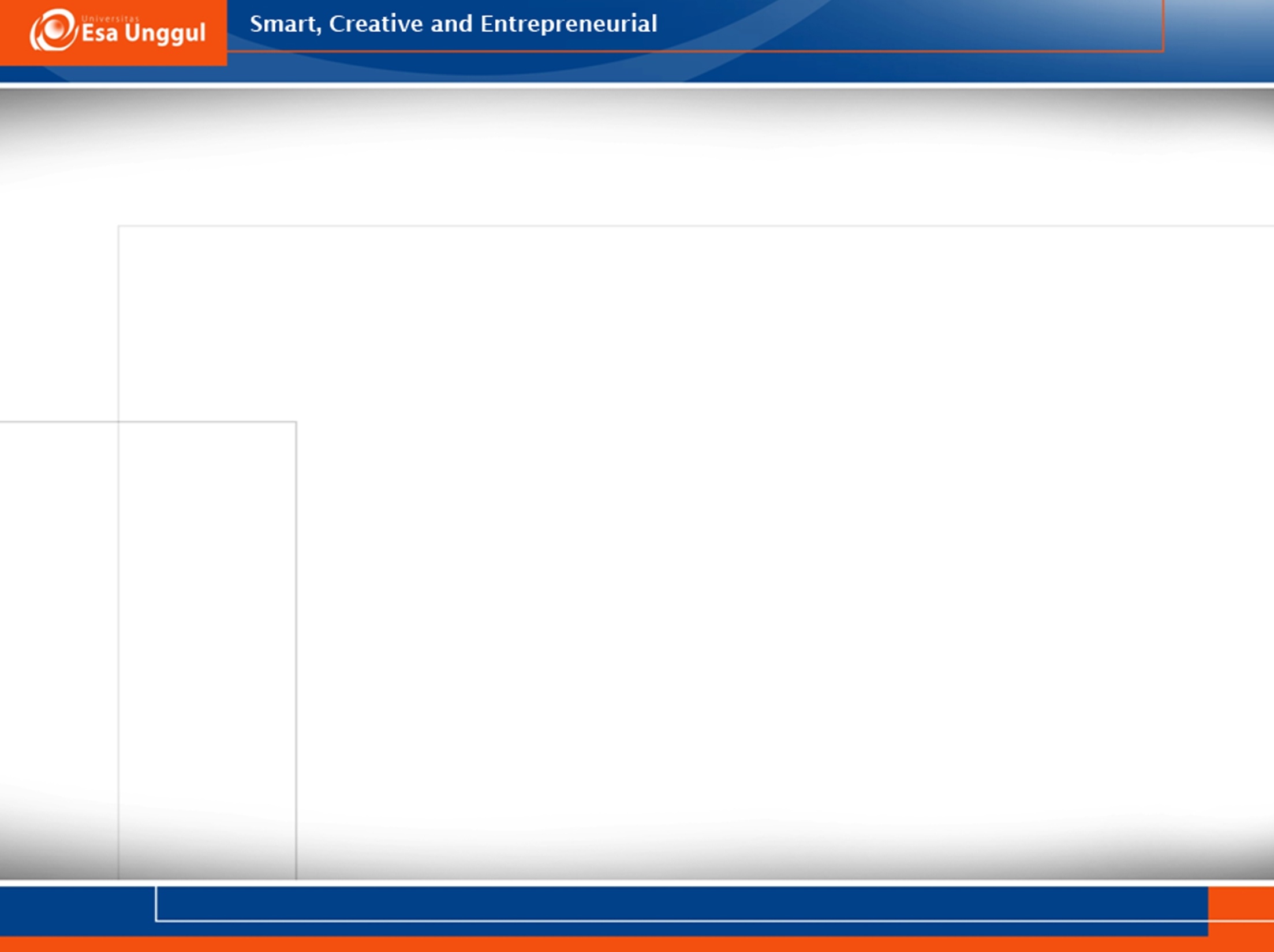 3. MENINGKATKAN PENGABDIAN 
     ANGGOTA PROFESI 
Agar anggota dengan mudah mengetahui tugas & tanggung jawab pengabdian profesinya
Ketentuan yang perlu dilakukan oleh anggota profesi dalam menjalankan tugasnya.
11/18/2017
12
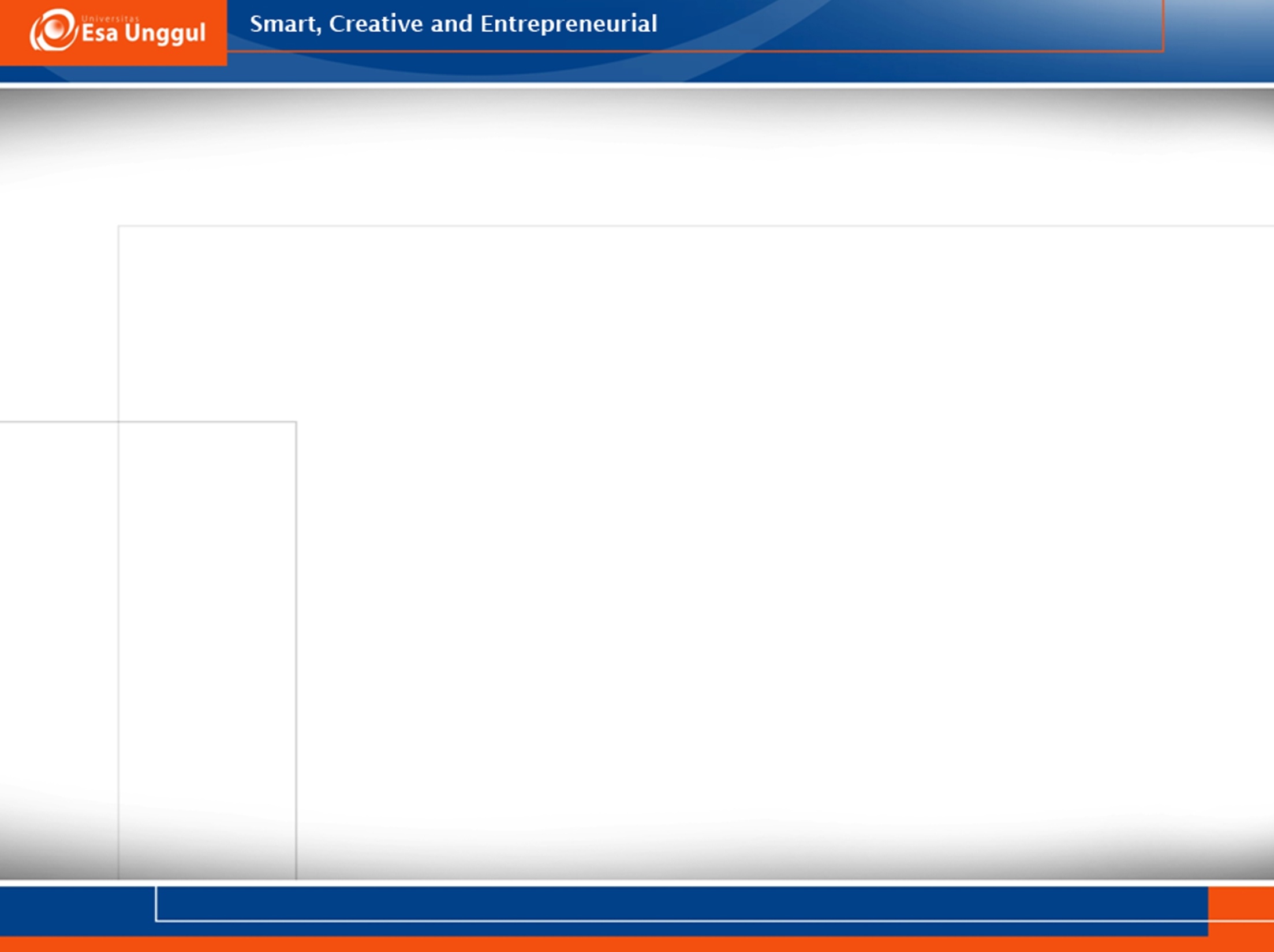 4. MENINGKATKAN MUTUPROFESI 
Memuat anjuran agar selalu berusaha  meningkatkan mutu profesi sesuai dg pengabdiannya
Mengatur cara memelihara dan meningkatkan mutu organisasi profesi
11/18/2017
13
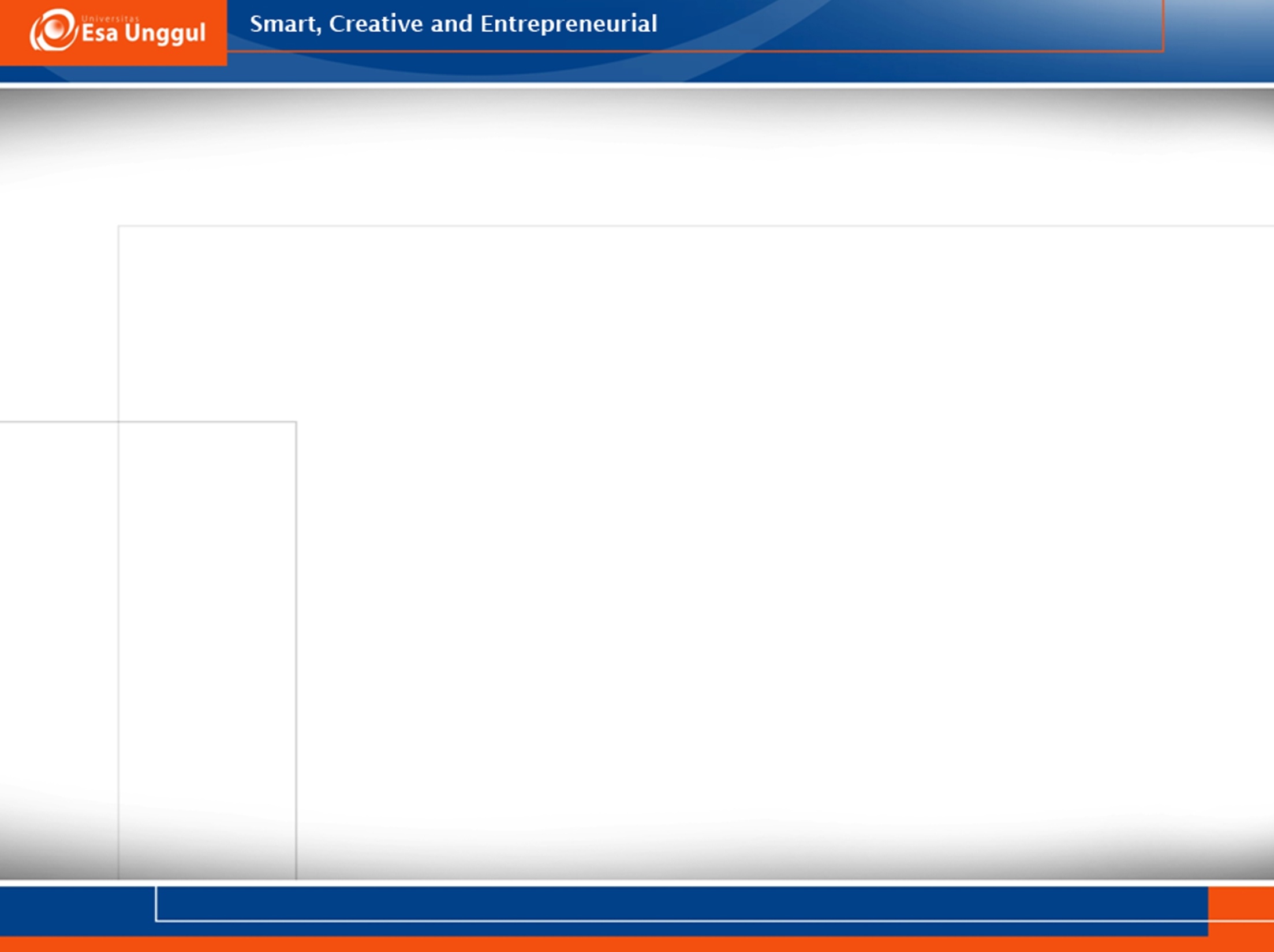 MUKADIMAH
RM & IK merupakan aspek penting untuk mendukung keberhasilan pembangunan kes.
Pengembangan sistem & penerapannya perlu didukung oleh tenaga profesional  berkualitas
11/18/2017
14
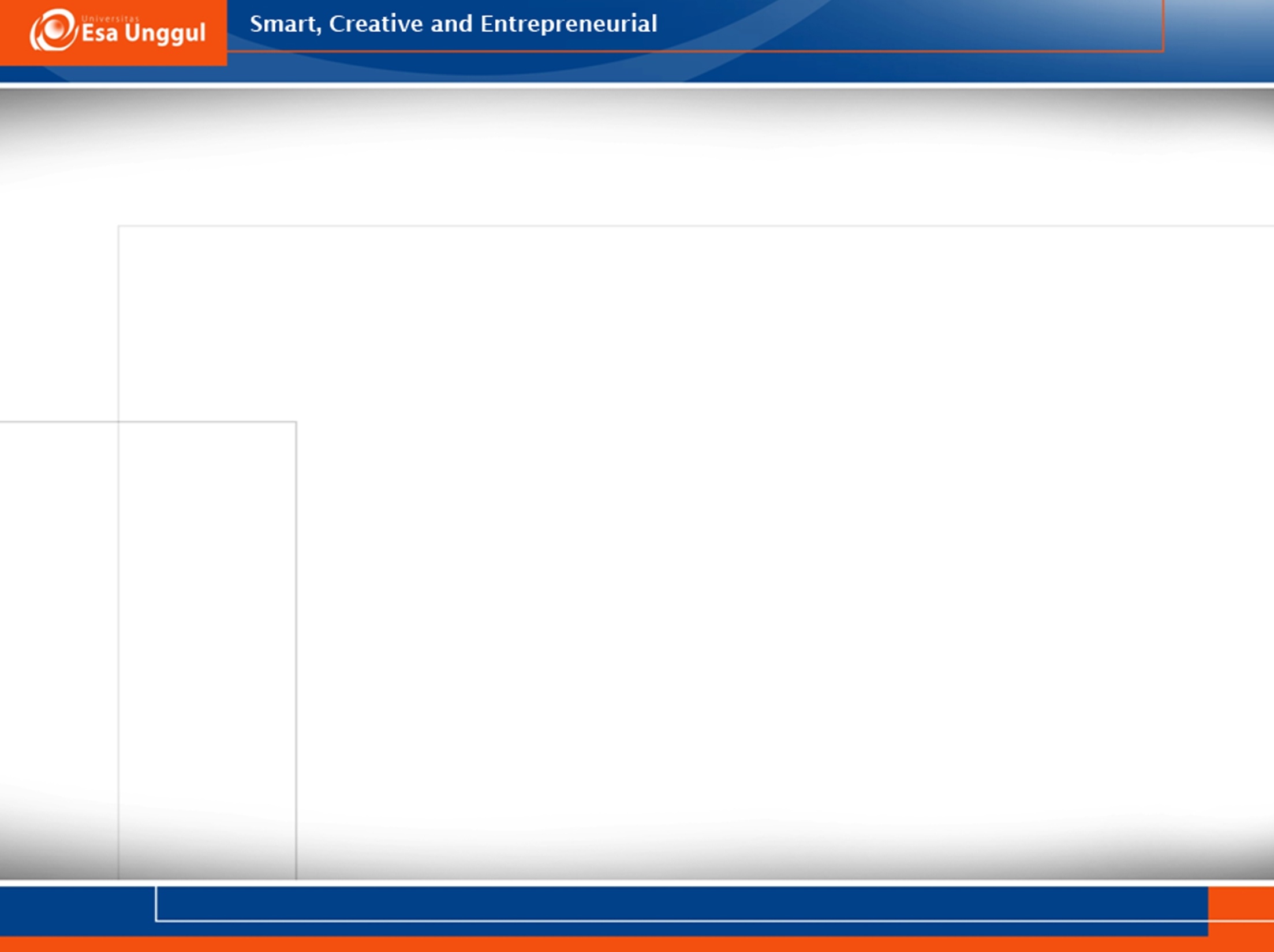 RM & IK menyangkut kerahasiaan pribadi pasien & rahasia jabatan

	Profesi PMIK merumuskan pedoman sikap & perilaku profesi, bagi anggota PORMIKI, praktisi RMIK 

	Mempertanggung jawabkan tindakan  
Profesi, pasien & masyarakat luas.
11/18/2017
15
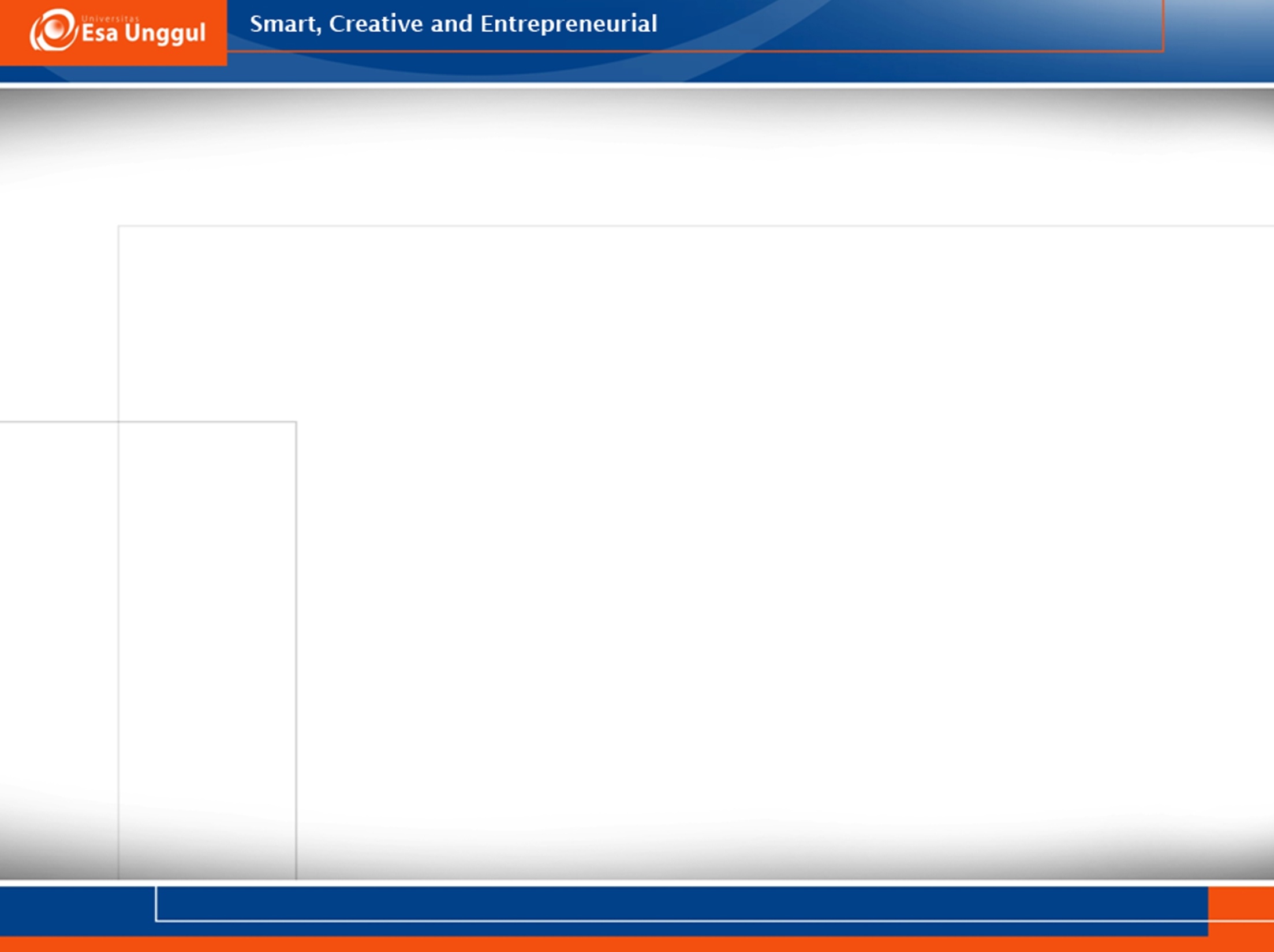 Pedoman sikap dan perilaku profesi PMIK ini dirumuskan
 
	Meningkatkan daya guna dan hasil guna partisipasi profesi  

	Pembangunan kesehatan
11/18/2017
16
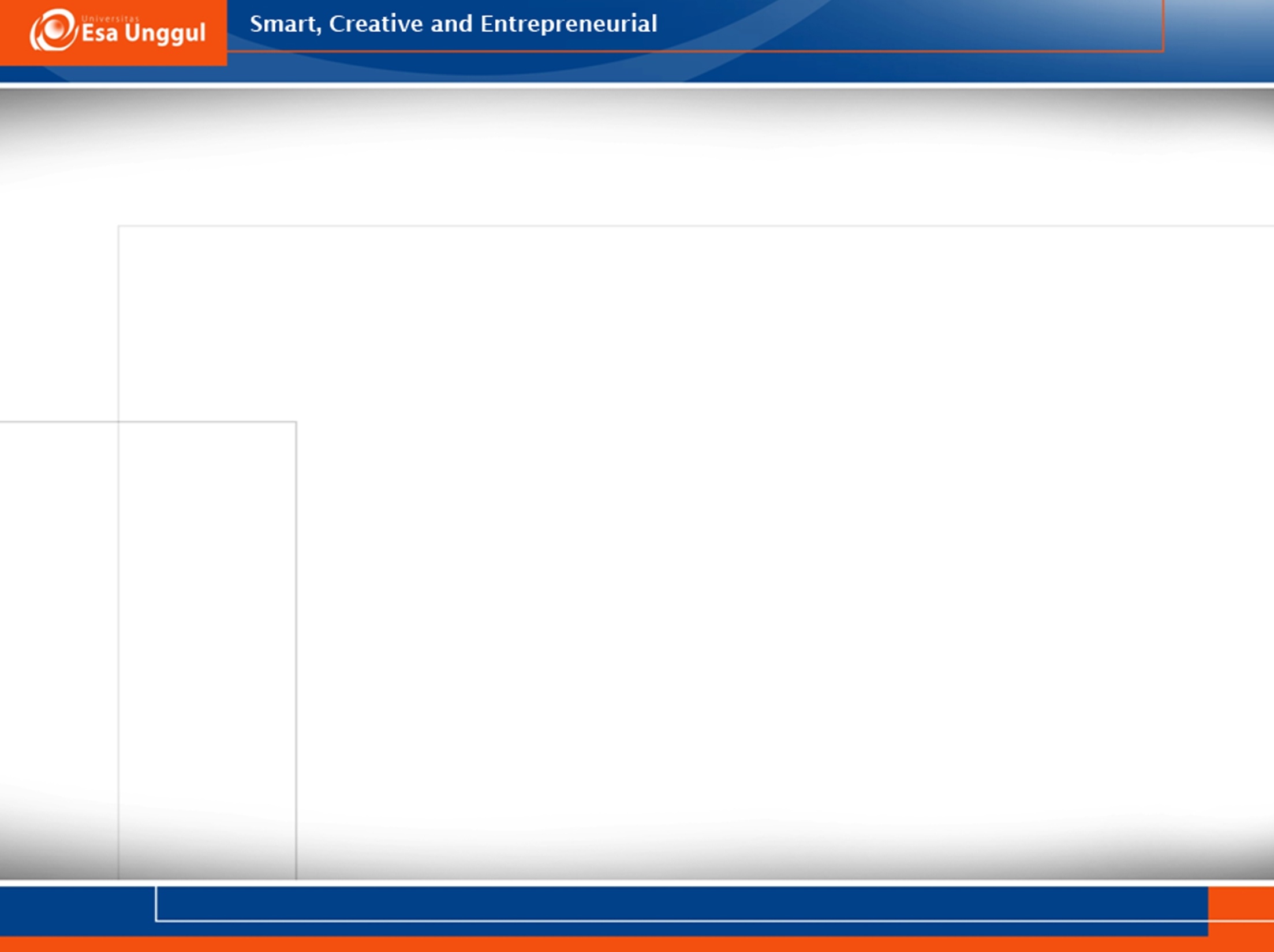 KODE ETIK
Ciri profesi yang bersumber dari nilai-nilai internal & eksternal suatu disiplin ilmu dan merupakan pernyataan komprehensif suatu profesi yang memberikan tuntunan bagi anggota dalam melaksanakan pengabdian profesi.
11/18/2017
17
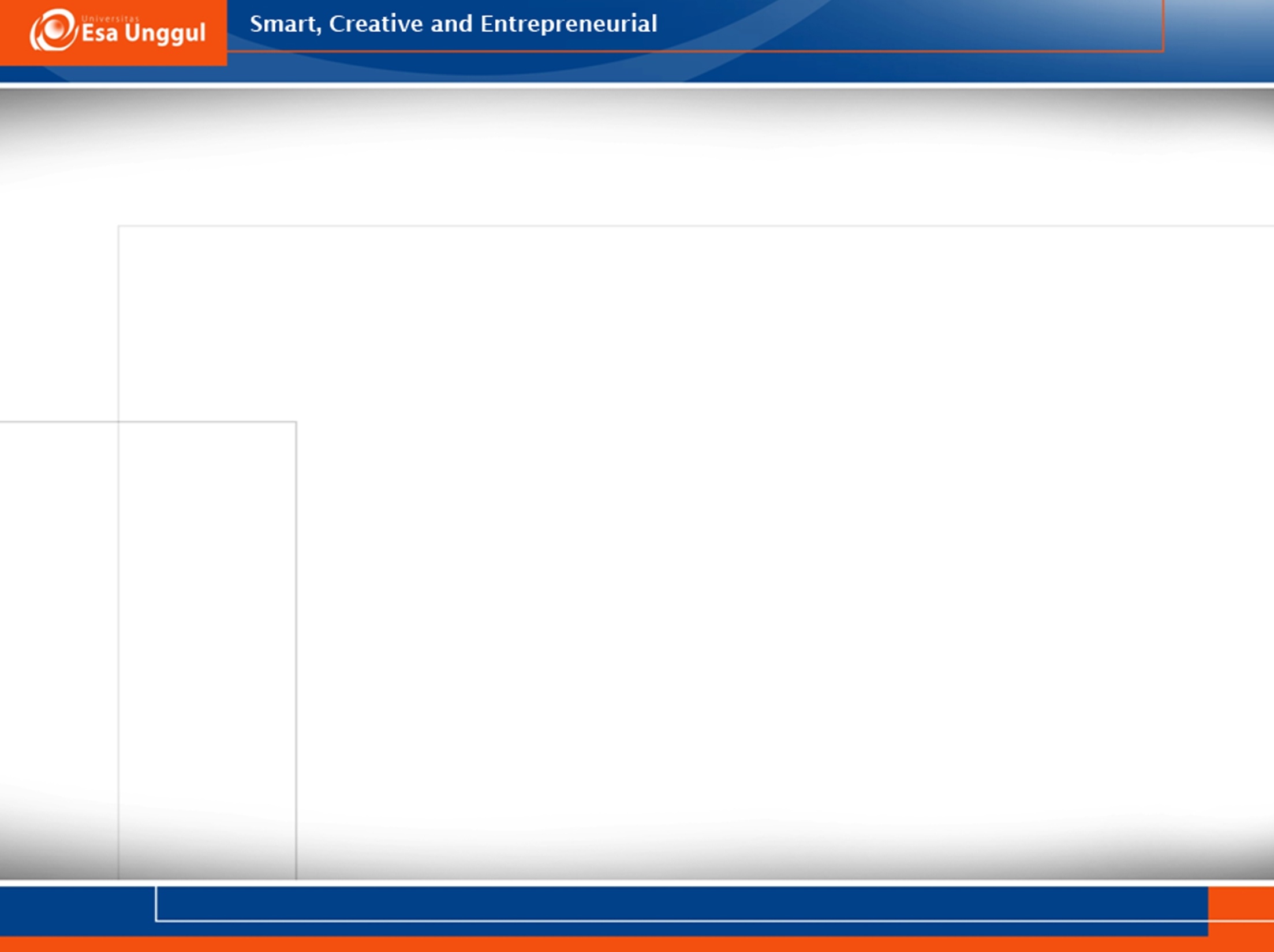 KODE ETIK PROFESI
Kaidah utama yg menjaga terjalinya interaksi pemberi dan penerima jasa profesiwajar, jujur, adil, terhormat
Berkembangnorma sekarang
Sesuai persepsi para pelaku profesi
11/18/2017
18
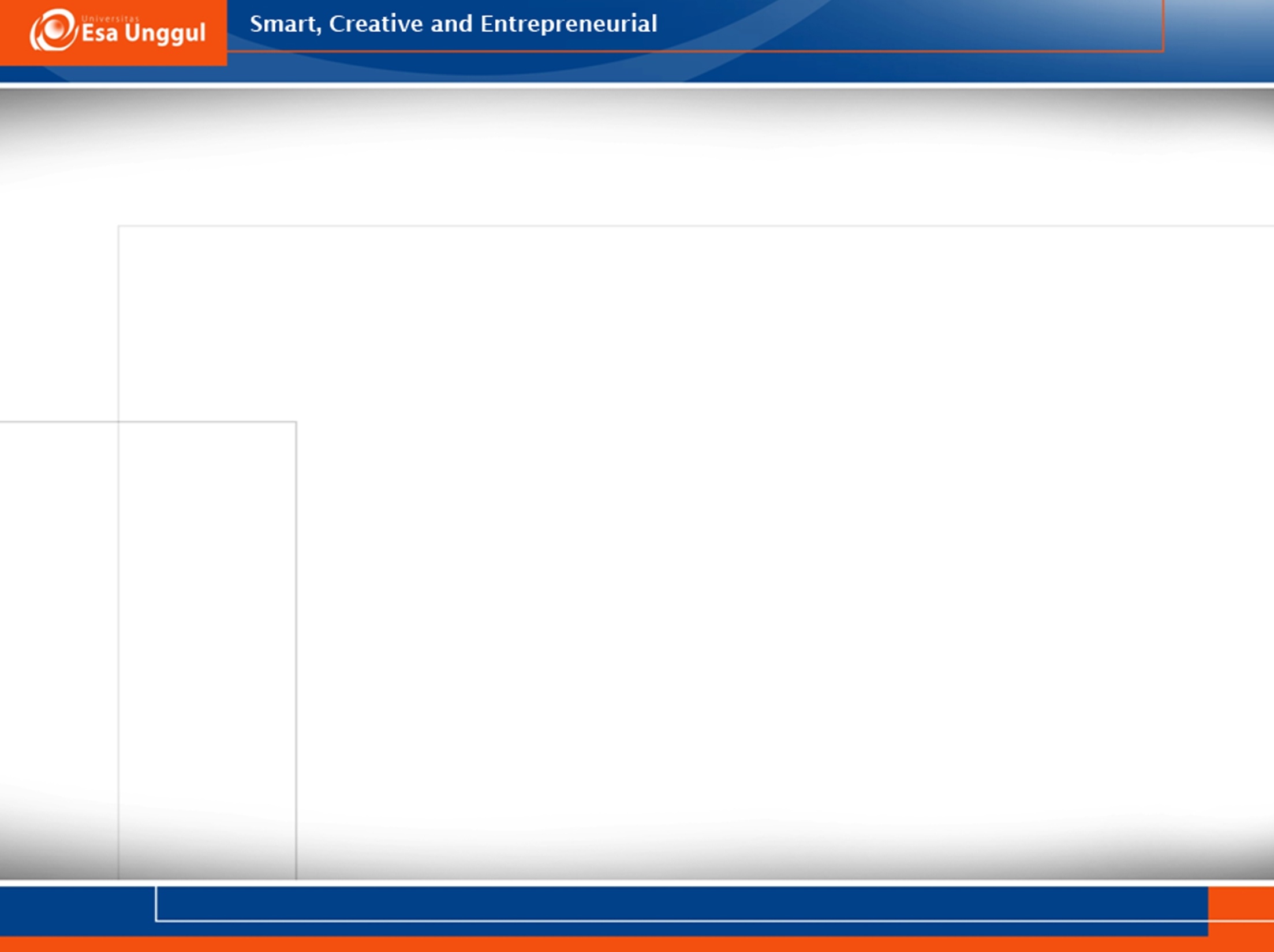 KODE ETIK PMIK
Pedoman sikap dan perilaku Perekam Medis dan Informasi Kesehatan dalam menjalankan & mempertanggungjwbkan segala tindakan profesinya kepada profesi, pasien dan masyarakat luas.
11/18/2017
19
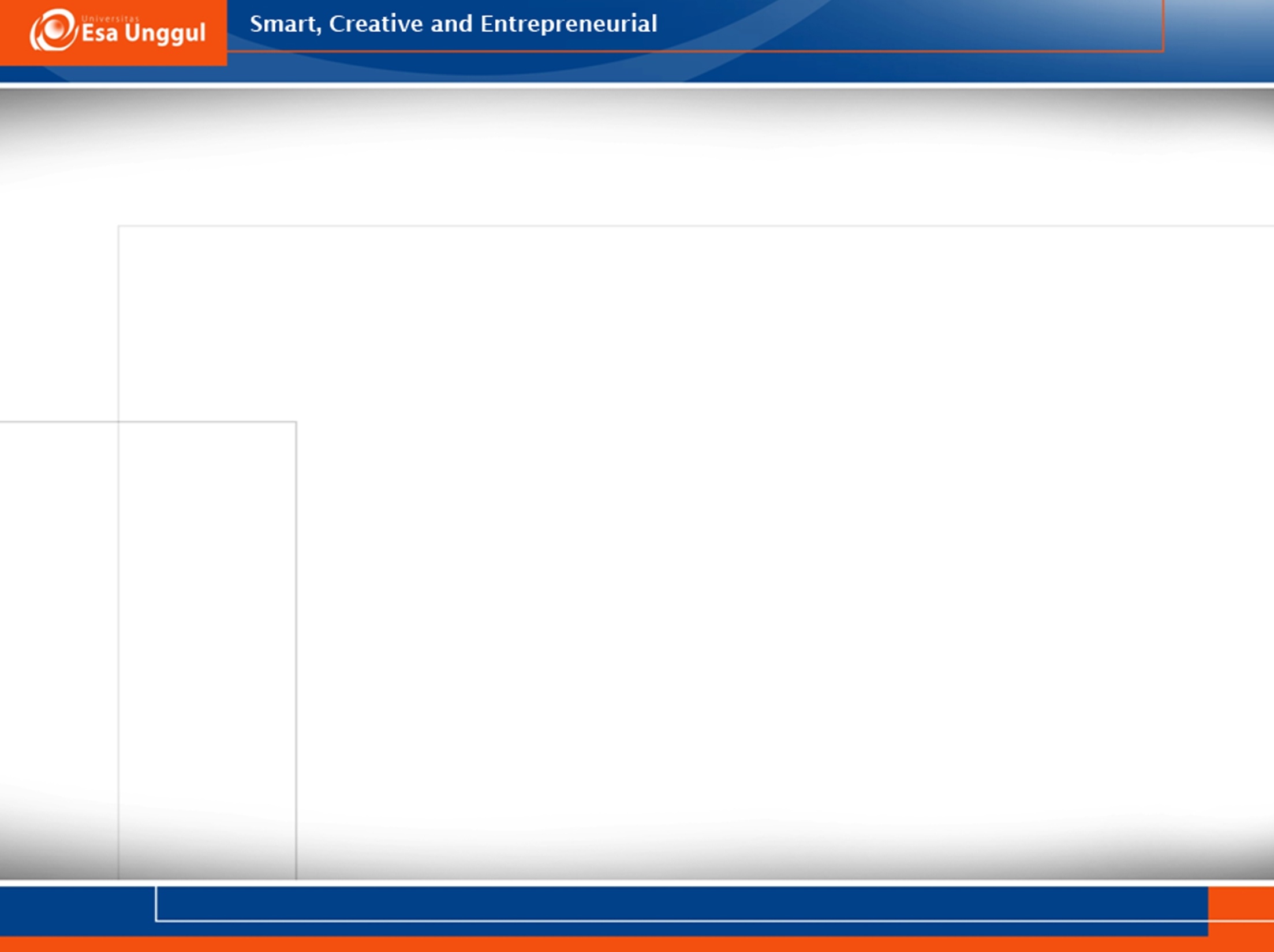 KEWAJIBAN UMUM
Pedoman sikap dan perilaku Perekam Medis dan Informasi Kesehatan dalam menjalankan & mempertanggungjwbkan segala tindakan profesinya kepada profesi, pasien dan masyarakat luas.
11/18/2017
20
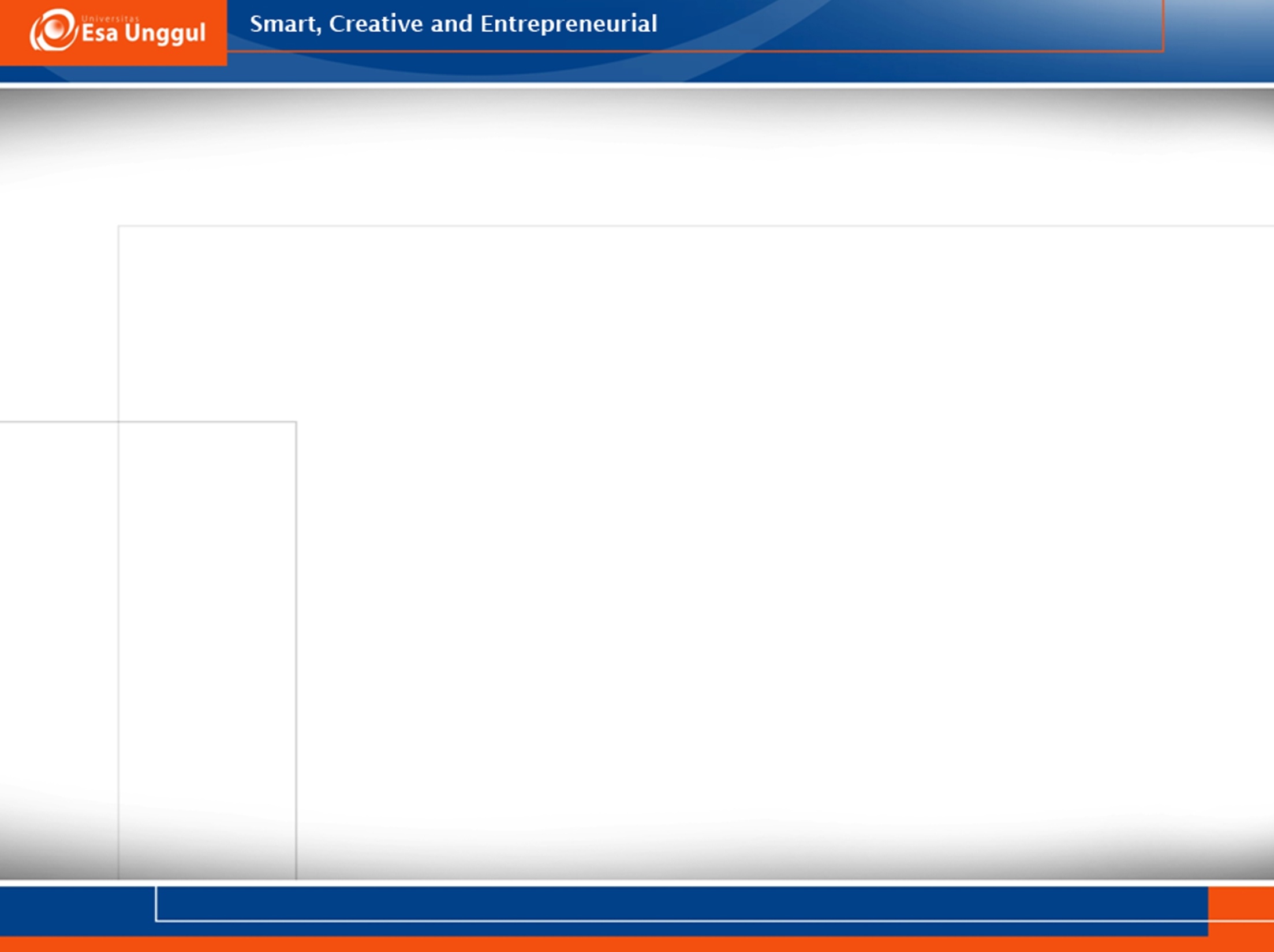 KEWAJIBAN UMUM
Dalam melaksanakan tugas profesi, setiap PMIK selalu bertindak demi kehormatan diri, profesi dan organisasi PORMIKI
11/18/2017
21
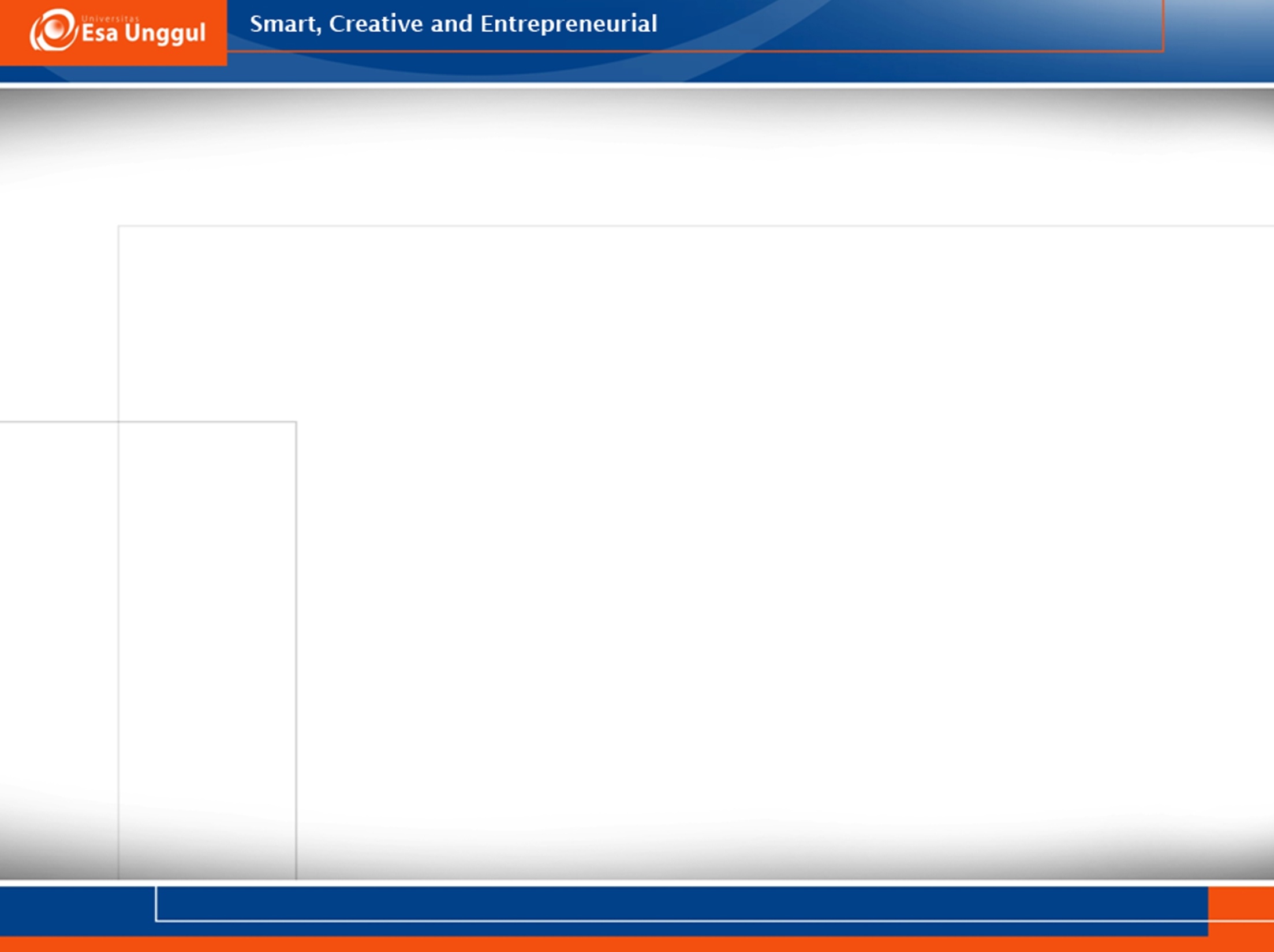 KEWAJIBAN UMUM
Selalu menjalankan tugas berdasarkan ukuran profesi yang tertinggi.
Lebih mengutamakan pelayanan daripada kepentingan pribadi dan selalu berusaha memberikan pelayanan sesuai dengan kebutuhan pelayanan kesehatan bermutu
11/18/2017
22
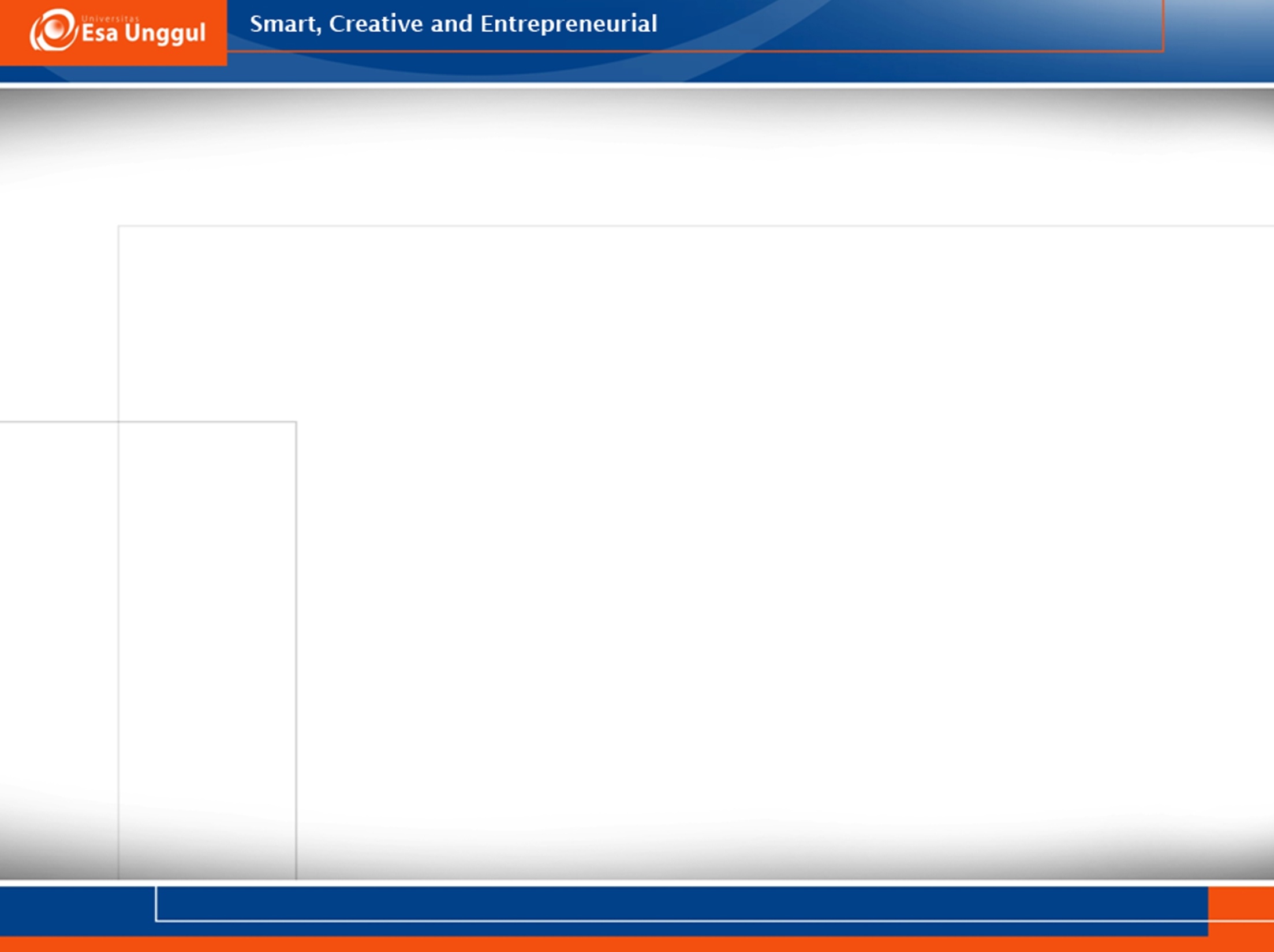 KEWAJIBAN UMUM
4.Menyimpan & menjaga data RMIK yang terkandung di dalamnya sesuai prosedur, ketetapan pimpinan institusi dan peraturan perundangan yang berlaku
11/18/2017
23
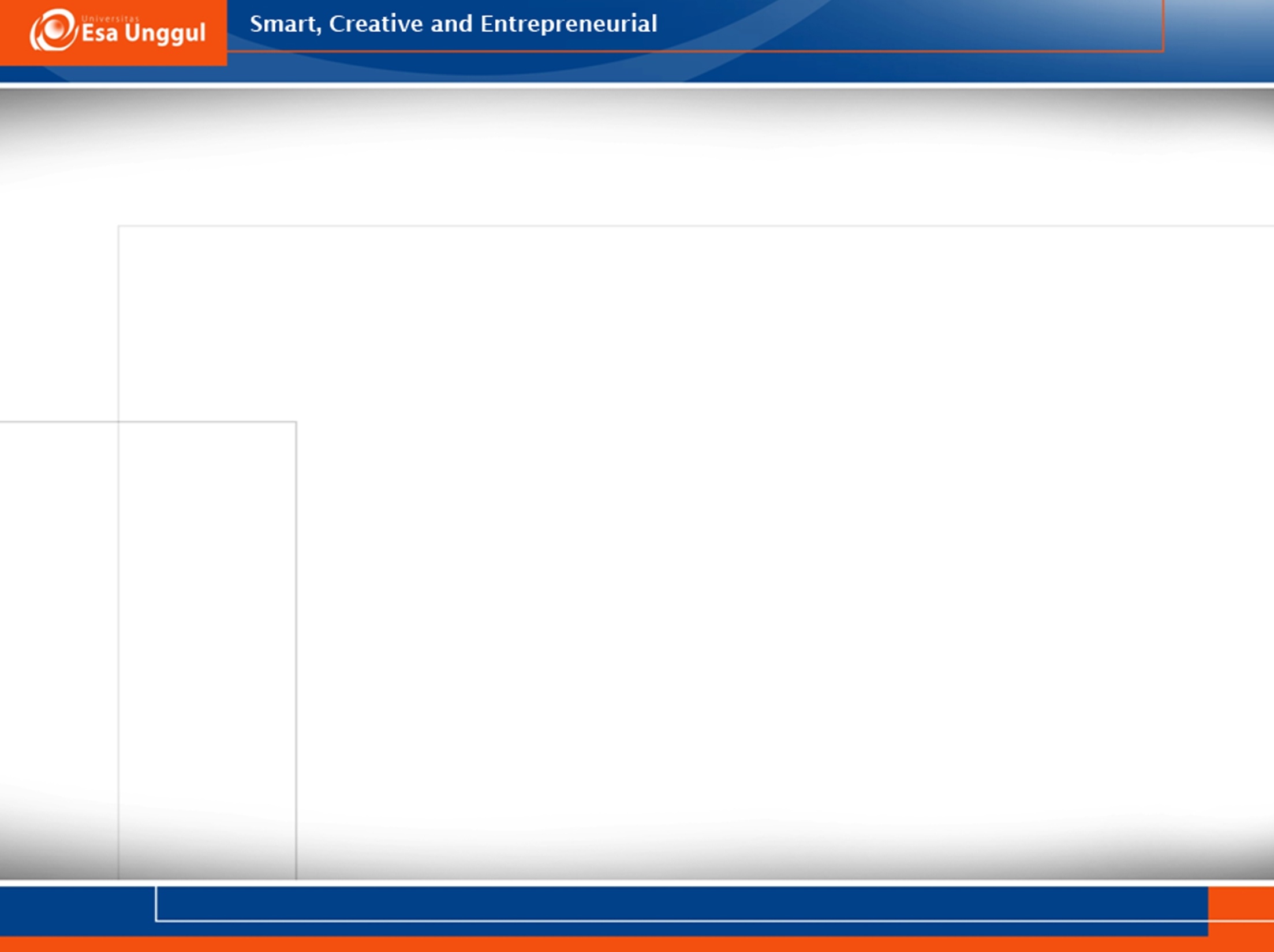 KEWAJIBAN UMUM
5.Selalu menjunjung tinggi doktrin kerahasiaan dan hak atas informasi pasien yg terkait dg identitas individual/sosial.
6.Selalu melaksanakan tugas yg dipercayakan pimpinan kepadanya dg penuh tg jawab, teliti & akurat
11/18/2017
24
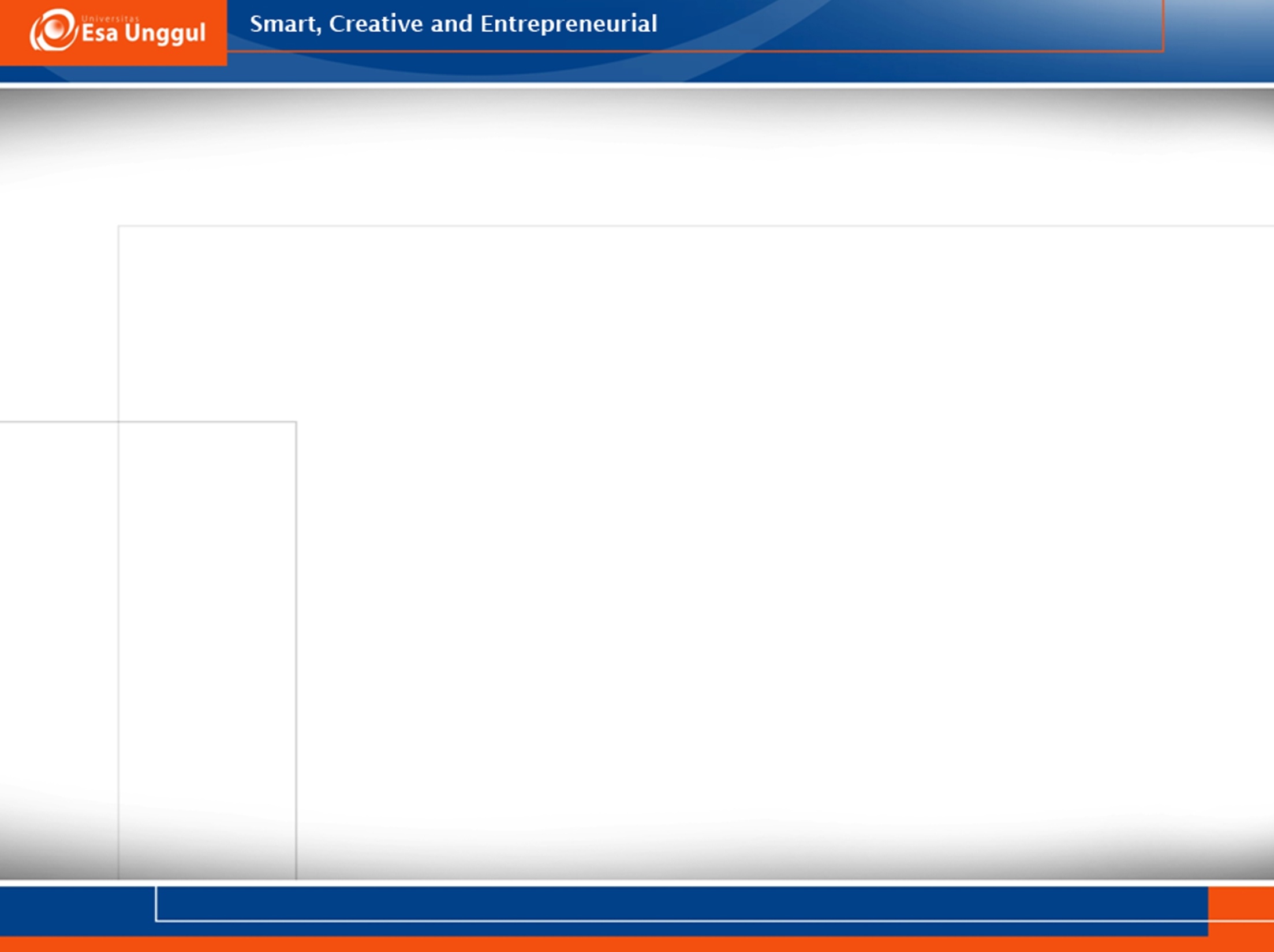 PEKERJAAN BERTENTANGAN
1.Menerima ajakan kerjasama seseorang/organisasi untuk melakukan pekerjaan menyimpang dari standar profesi yg berlaku
11/18/2017
25
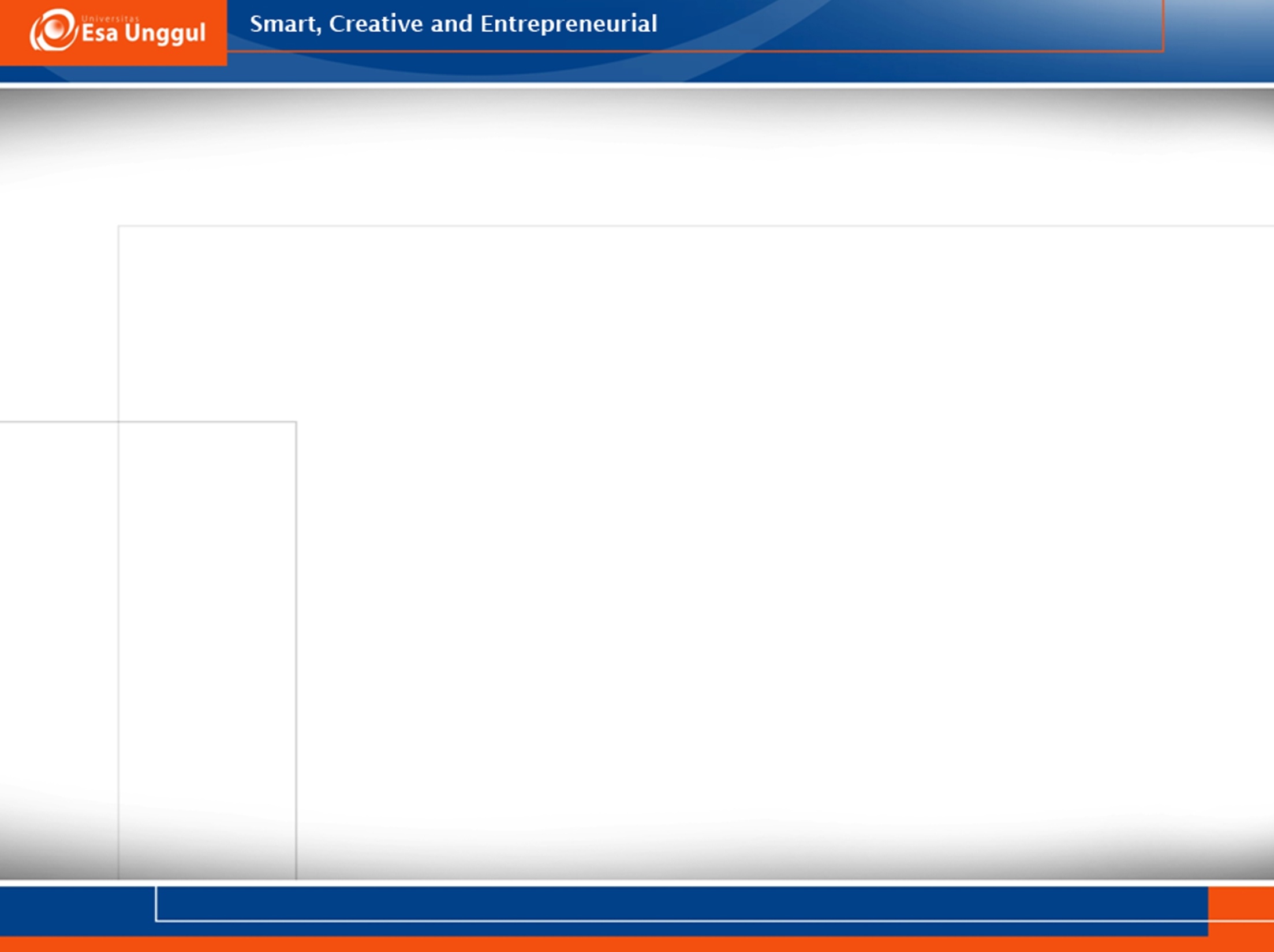 PEKERJAAN BERTENTANGAN
2.Menyebarluaskan informasi yg terkandung dalam RM yg dapat merusak citra PMIK
3.Menerima imbalan jasa dalam bentuk apapun
11/18/2017
26
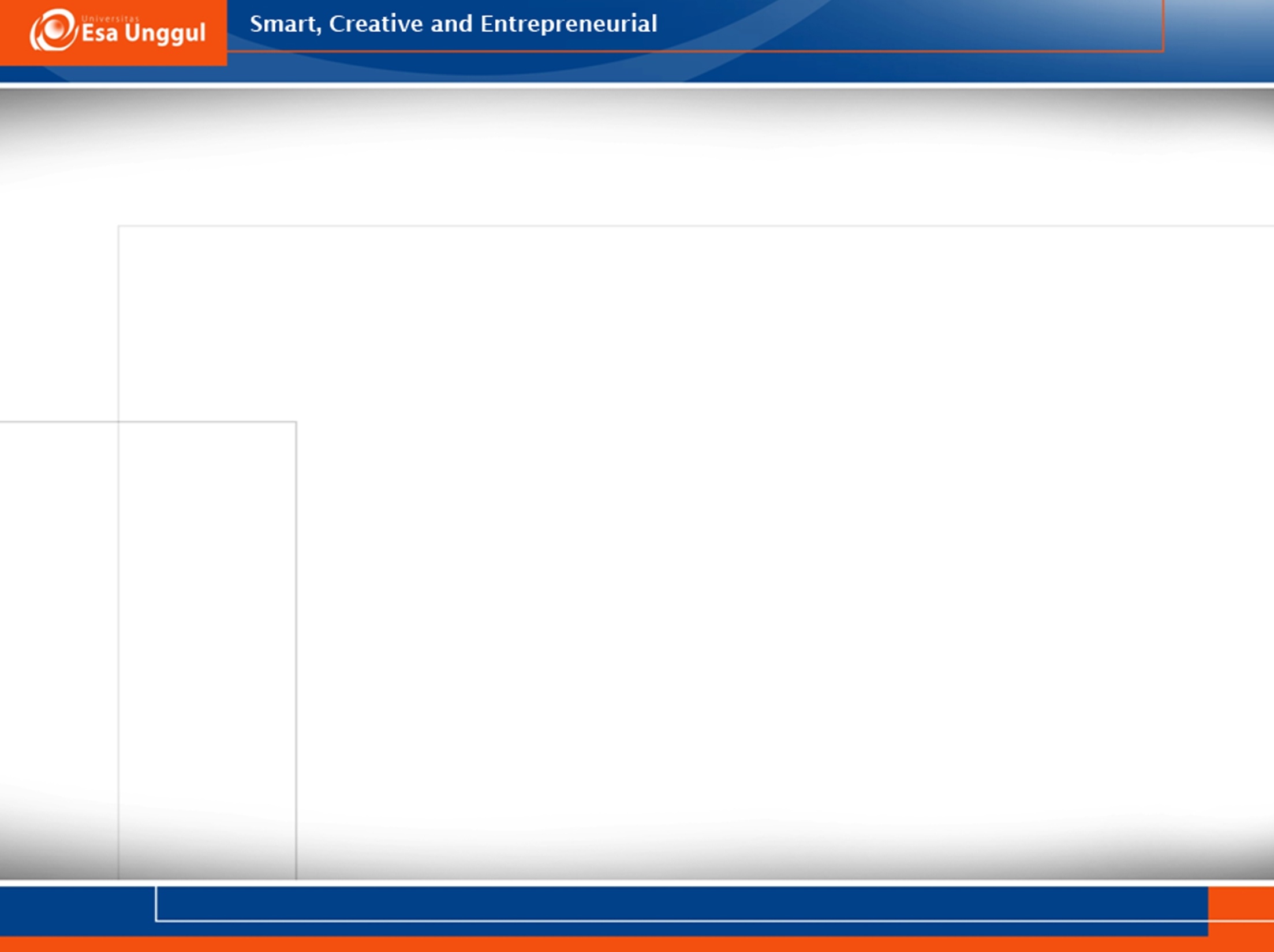 PENINGKATAN PENGETAHUAN DAN KEMAMPUAN PROFESIONAL
Dituntut untuk meningkatkan pengetahuan, kemampuan profesi melalui penerapan IPTEK yg berkaitan dg disiplin ilmu RMIK
11/18/2017
27
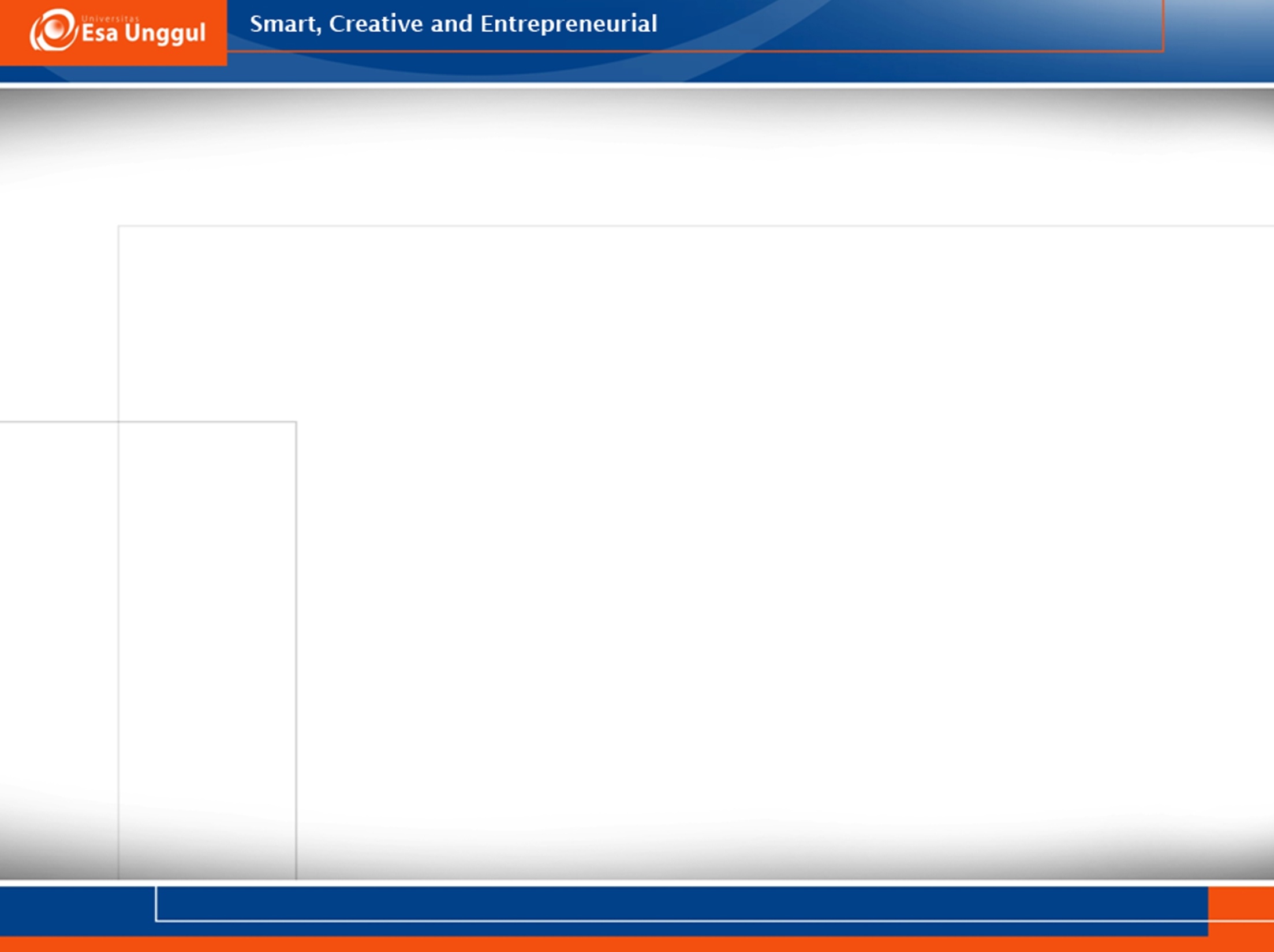 KEWAJIBAN PROFESI
1.Setiap PMIK wajib mencegah terjadinya tindakan yang menyimpang kode etik profesi
2.Wajib meningkatkan mutu RMIK
11/18/2017
28
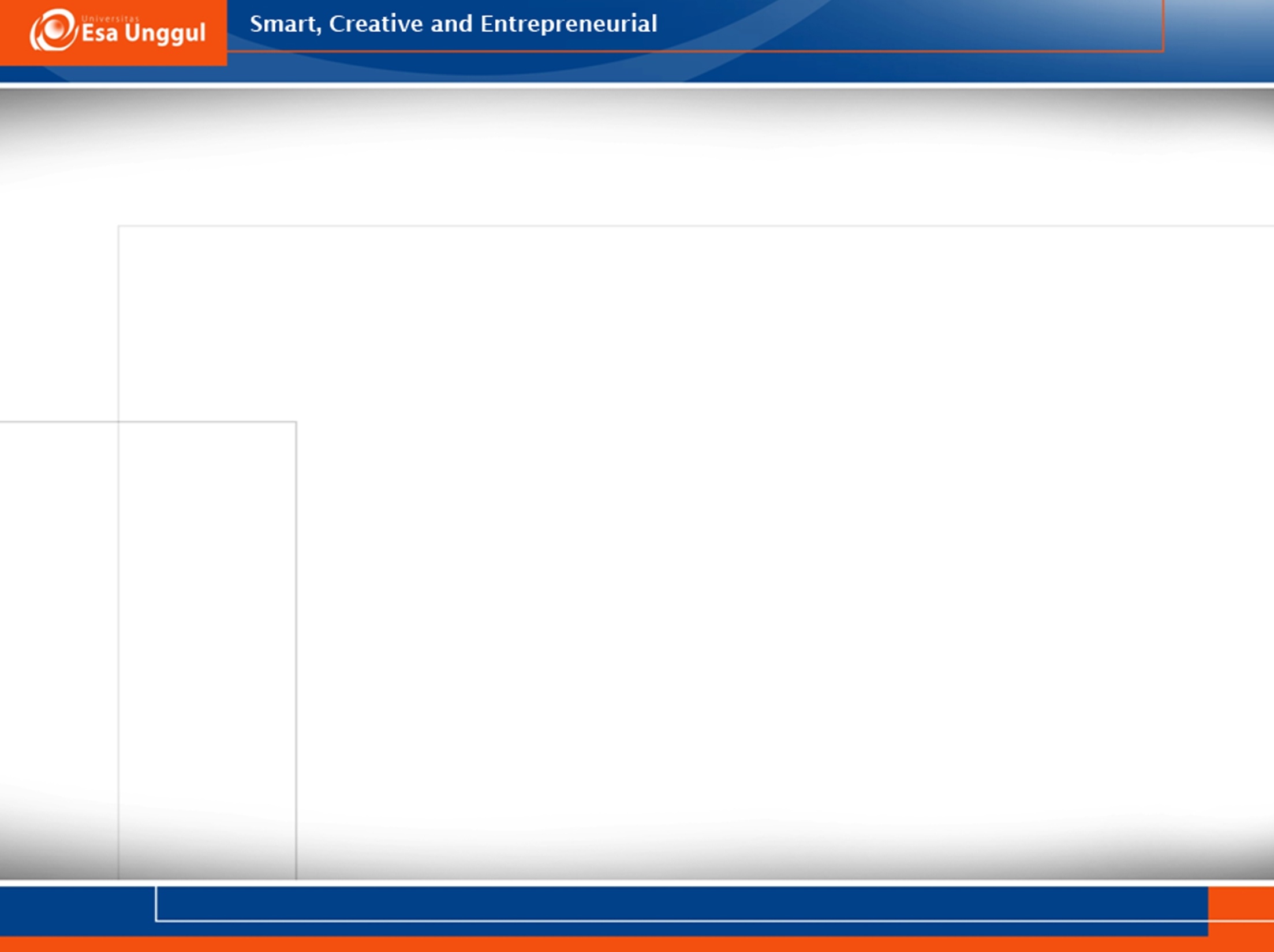 KEWAJIBAN PROFESI
3.Wajib berpartisipasi aktif, berupaya mengembangkan dan meningkatkan citra profesi.
4.Wajib menghormati, mentaati peraturan dan kebijakan organisasi profesi
11/18/2017
29
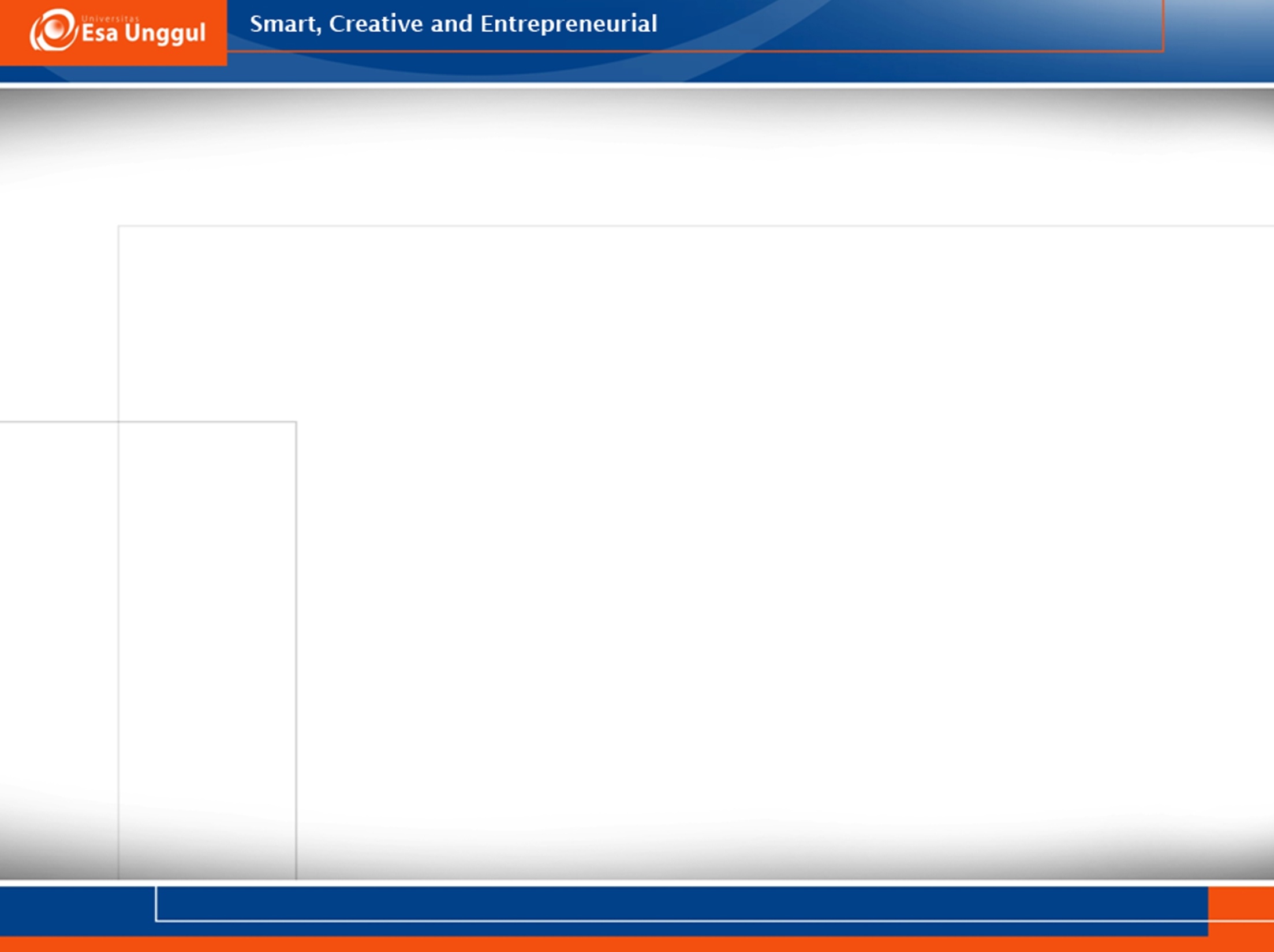 KEWAJIBAN DENGAN ORGANISASI

 PROFESI DAN INSTANSI LAIN
1.Memberikan informasi dg identitas diri, kredensial profesi, pendidikan, pengalaman & rangkapan minat dalam setiap pengadaan perjanjian kerja atau pemberitahuan yang berkaitan.
11/18/2017
30
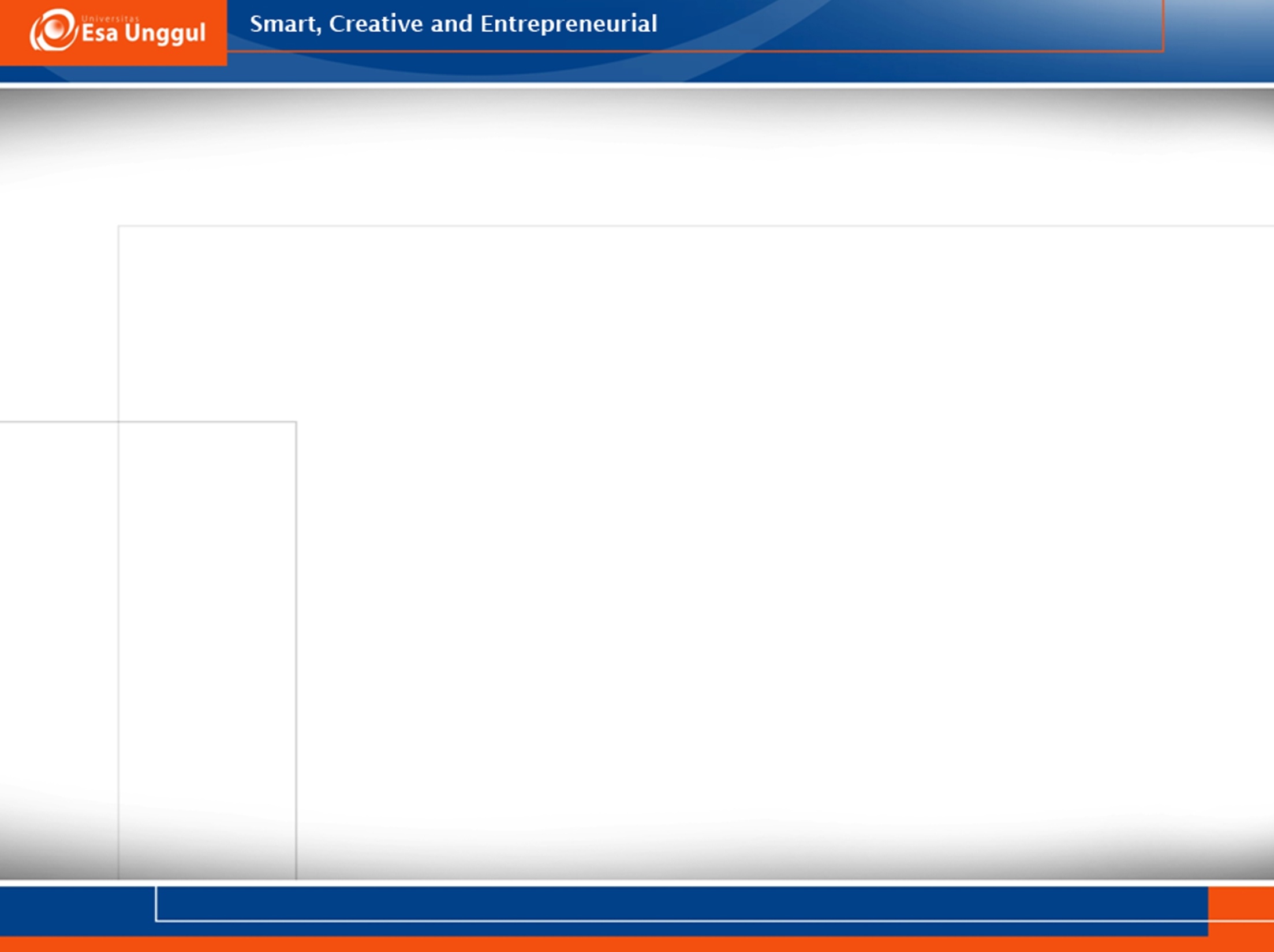 KEWAJIBAN DENGAN ORGANISASI

 PROFESI DAN INSTANSI LAIN
2.Wajib menjalin kerjasama yang baik dengan organisasi pemerintah dan profesi lainnya  dalam rangka peningkatan mutu PMIK dan mutu yan kes.
11/18/2017
31
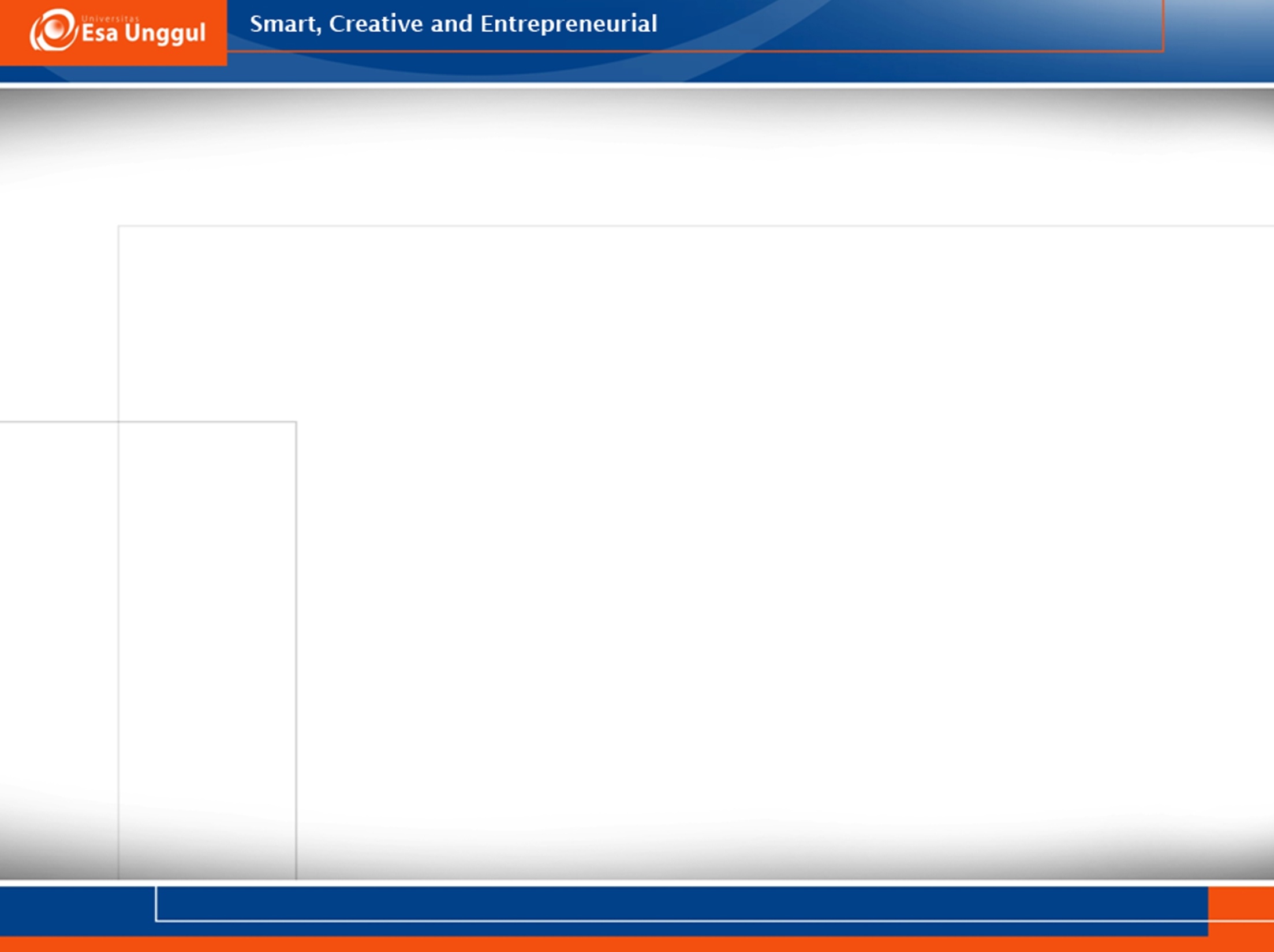 KEWAJIBAN DIRI SENDIRI
1.Wajib menjaga kesehatan dirinya agar dapat bekerja dengan baik.
2.Wajib meningkatkan pengetahuan & ketrampilan sesuai  perkembangan IPTEK yang ada
11/18/2017
32
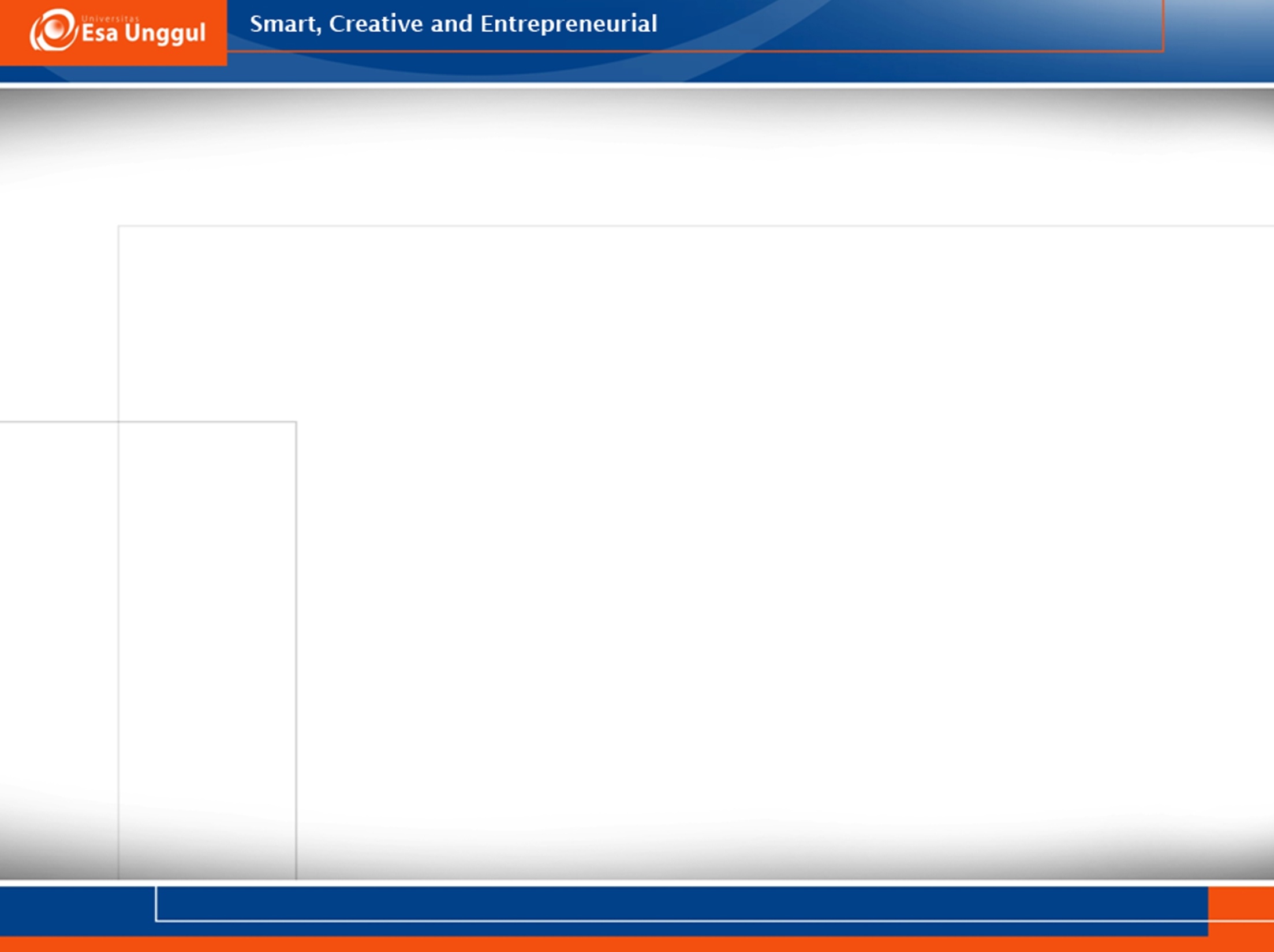 KUIS
Jelaskan pengertian etika dan hukum
Jelaskan perbedaan etika dan etiket 
Siapakah yang memberikan sangsi jika ada pelanggaran etika profesi ? 
Apa yang dimaksud dengan kode etik profesi PMIK dan jelaskan tujuannya
Bagaimana upaya Saudara untuk  meningkatkan pengetahuan & ketrampilan sesuai perkembangan IPTEK di bidang manajemen RMIK ? 
Apa kepanjangan PORMIKI dan kapan didirikan ?
Apa yang dimaksud dengan tenaga kesehatan dan  SDM kesehatan ?
Setelah Saudara lulus apa nama profesi Anda ? Termasuk tenaga apakah profesi Saudara ?
11/18/2017
33